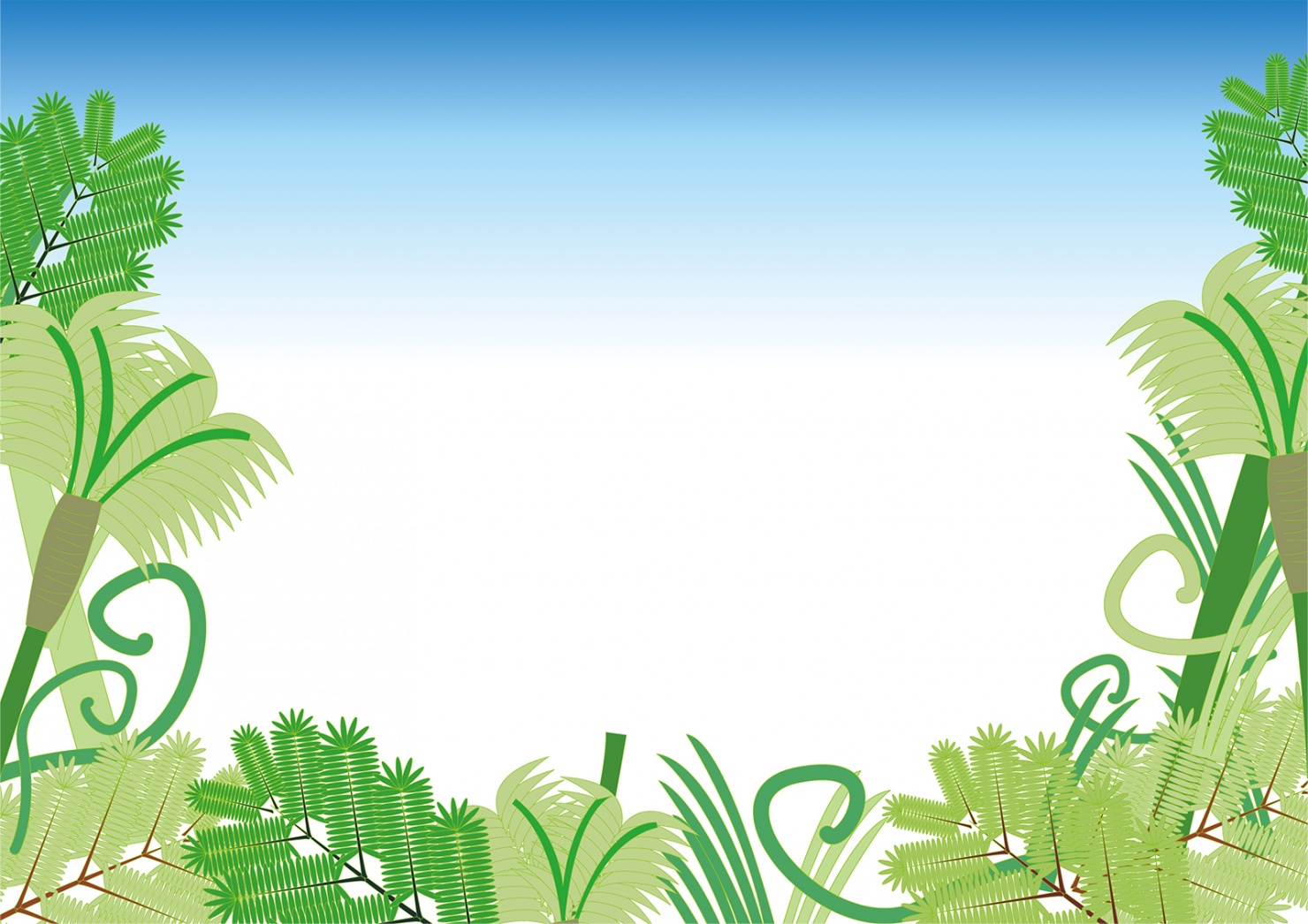 ことばあそび
もじ
たんけんたい
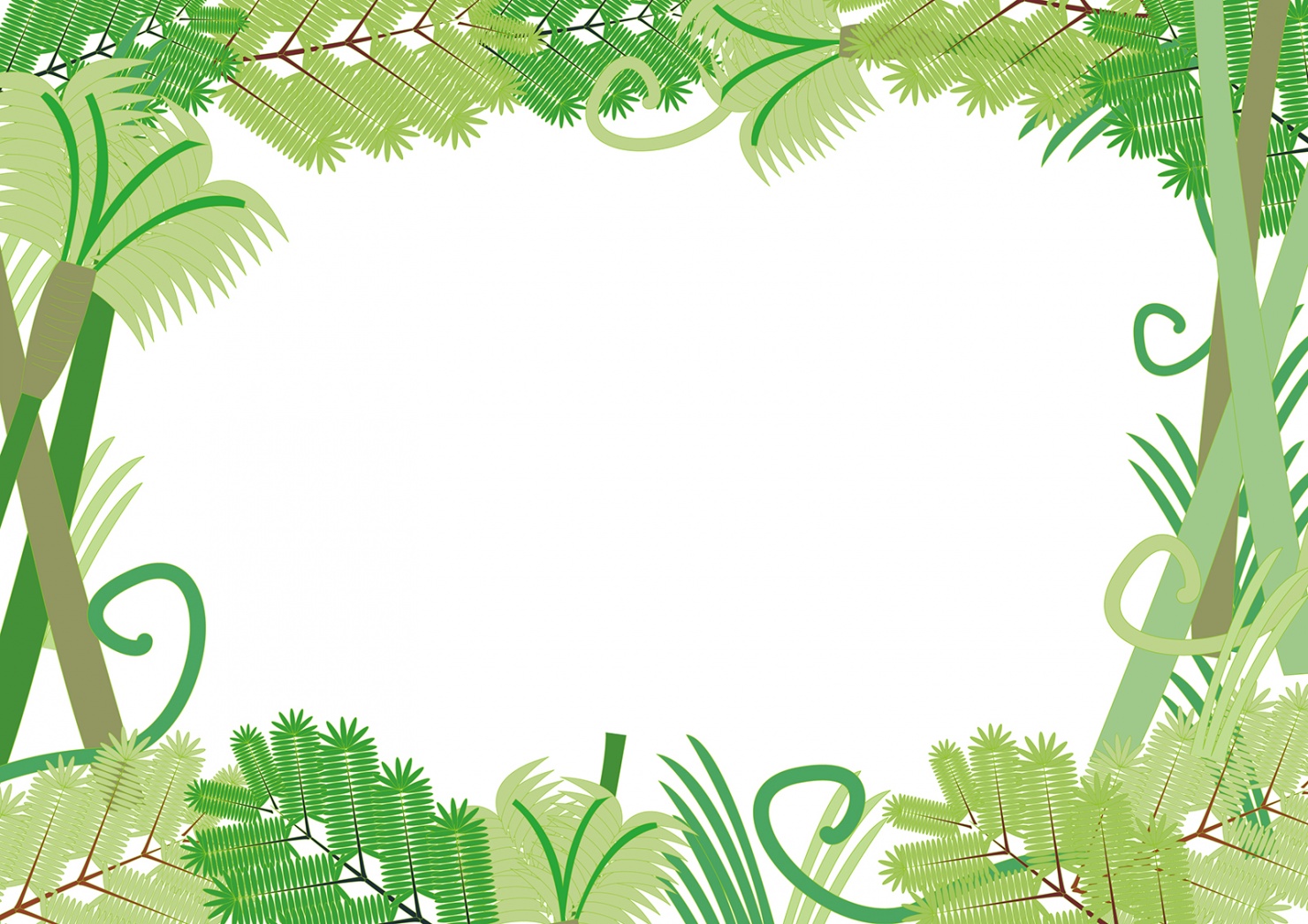 ここは、
ふしぎなもり
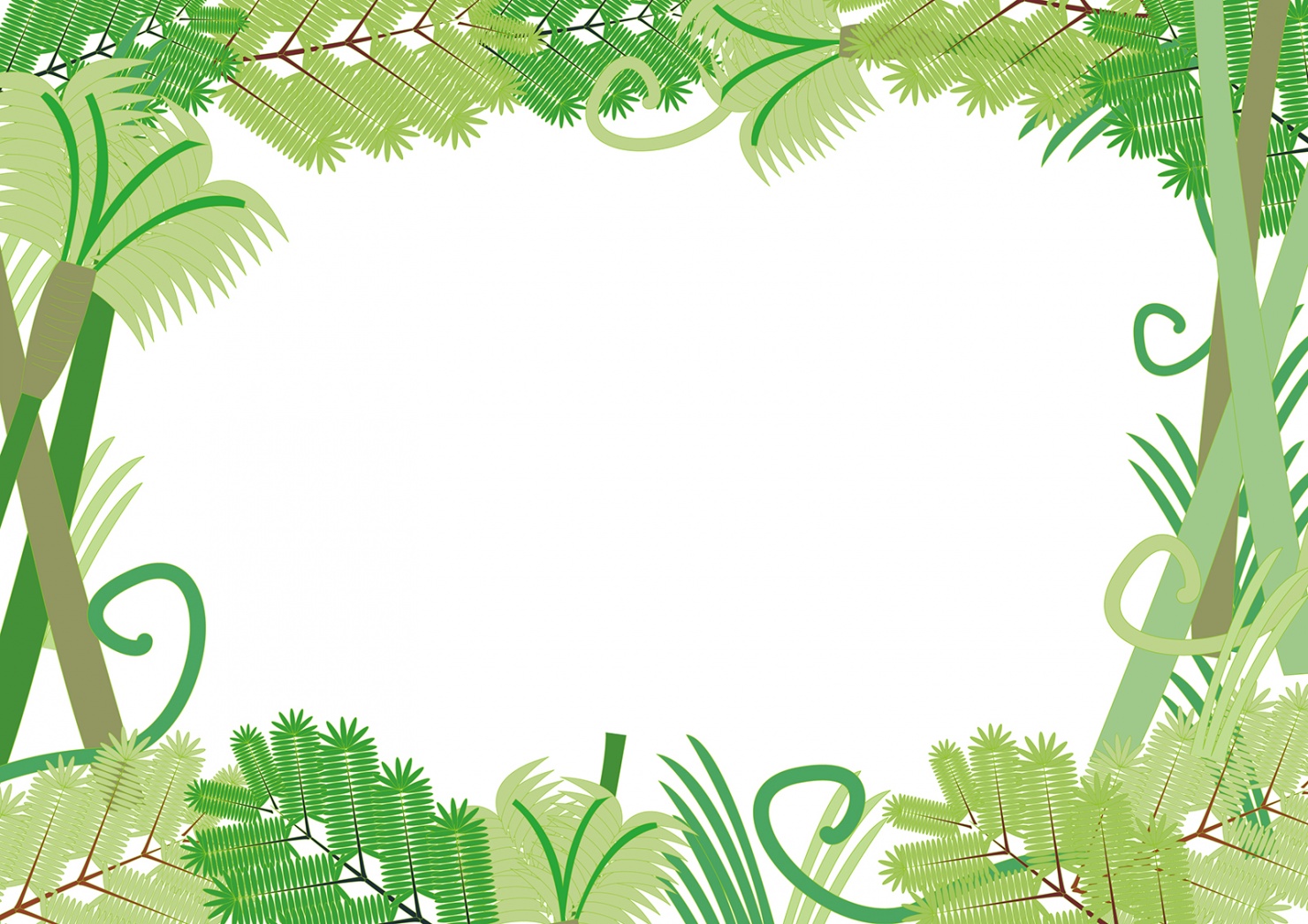 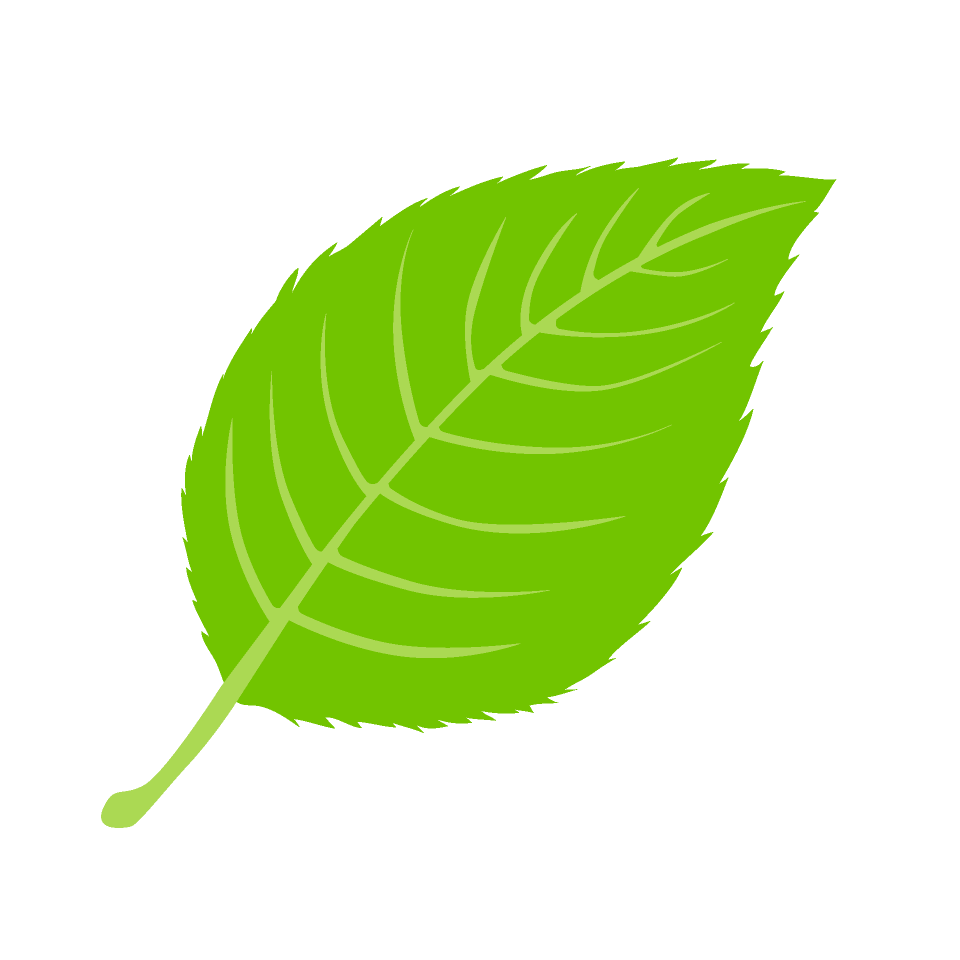 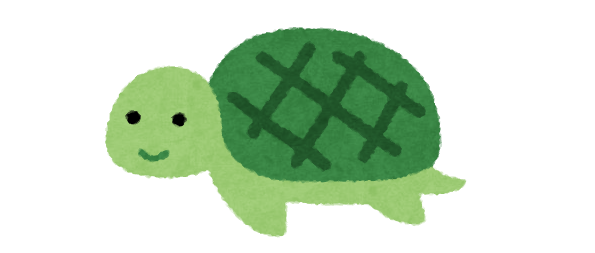 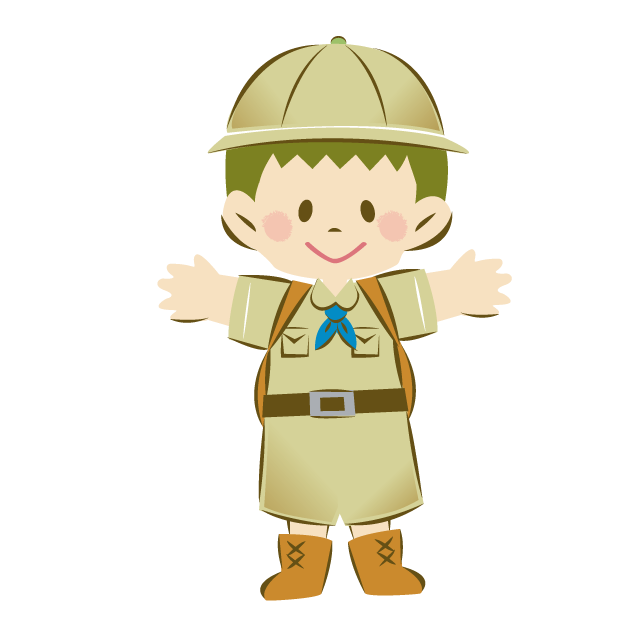 もりには、
どうぶつがいるよ。
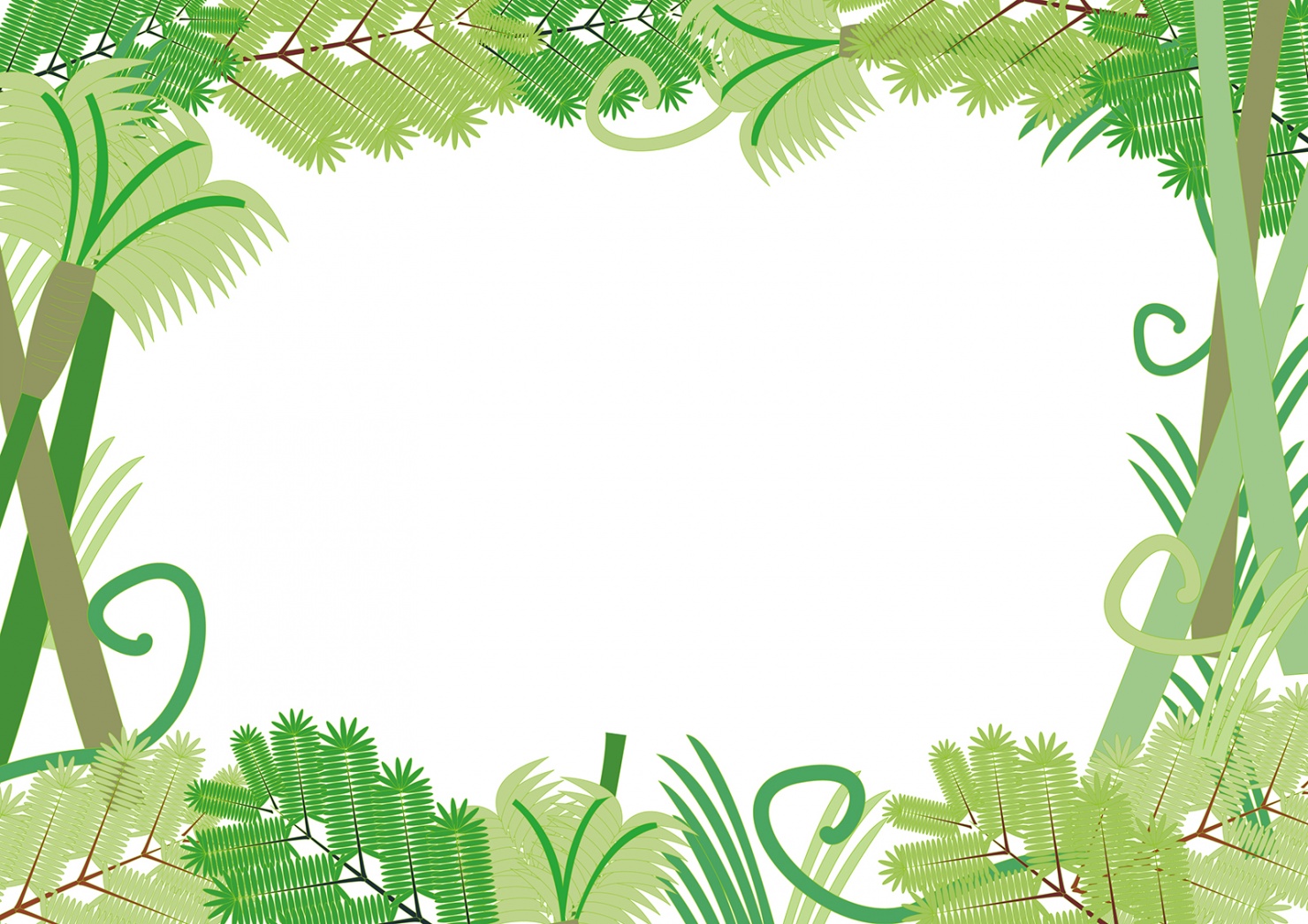 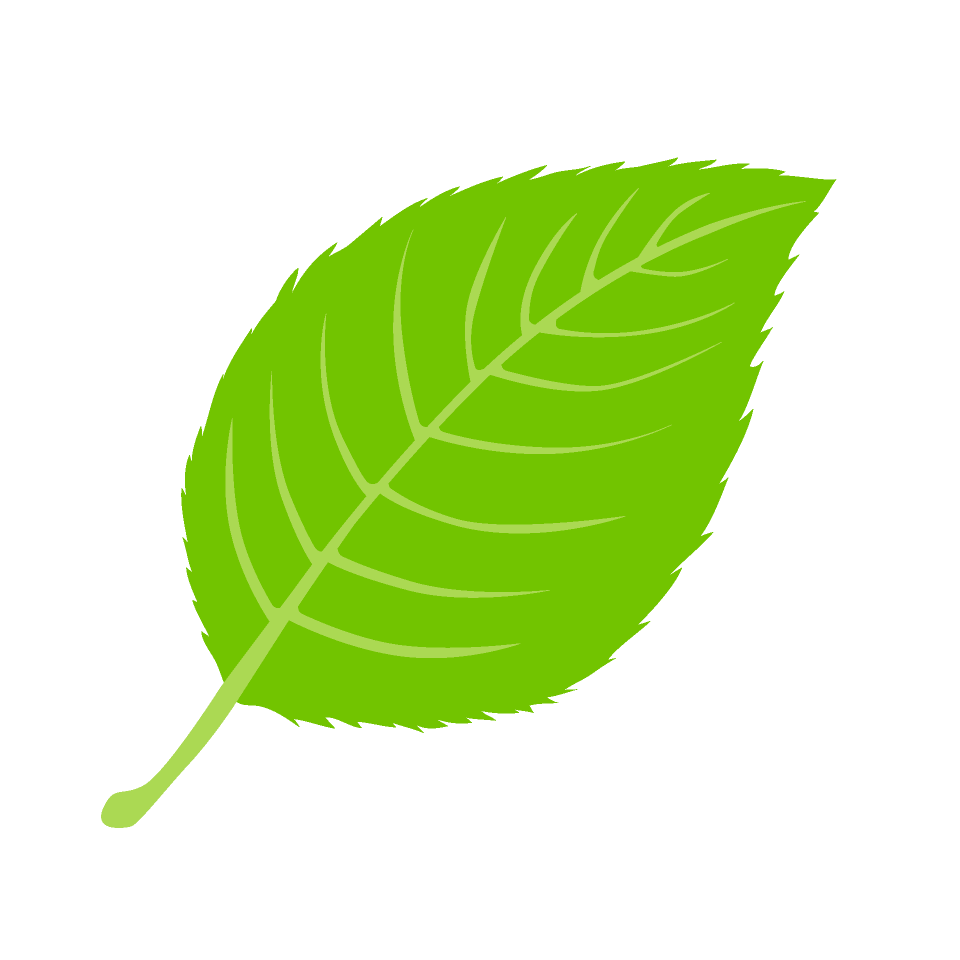 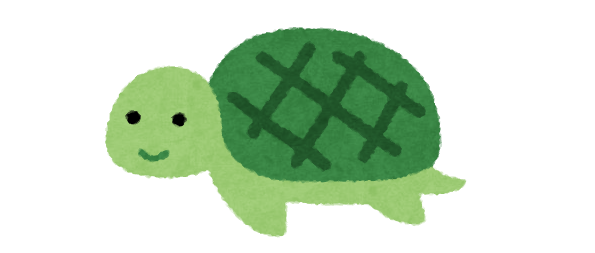 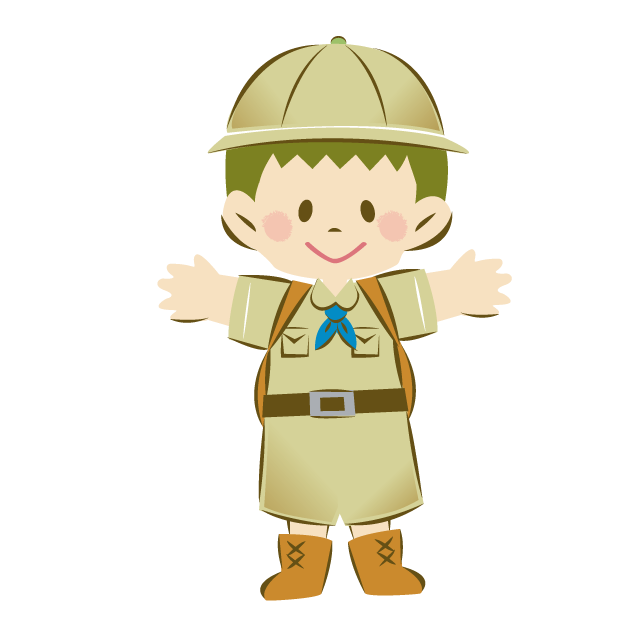 どうぶつのなまえ
わかるかな？
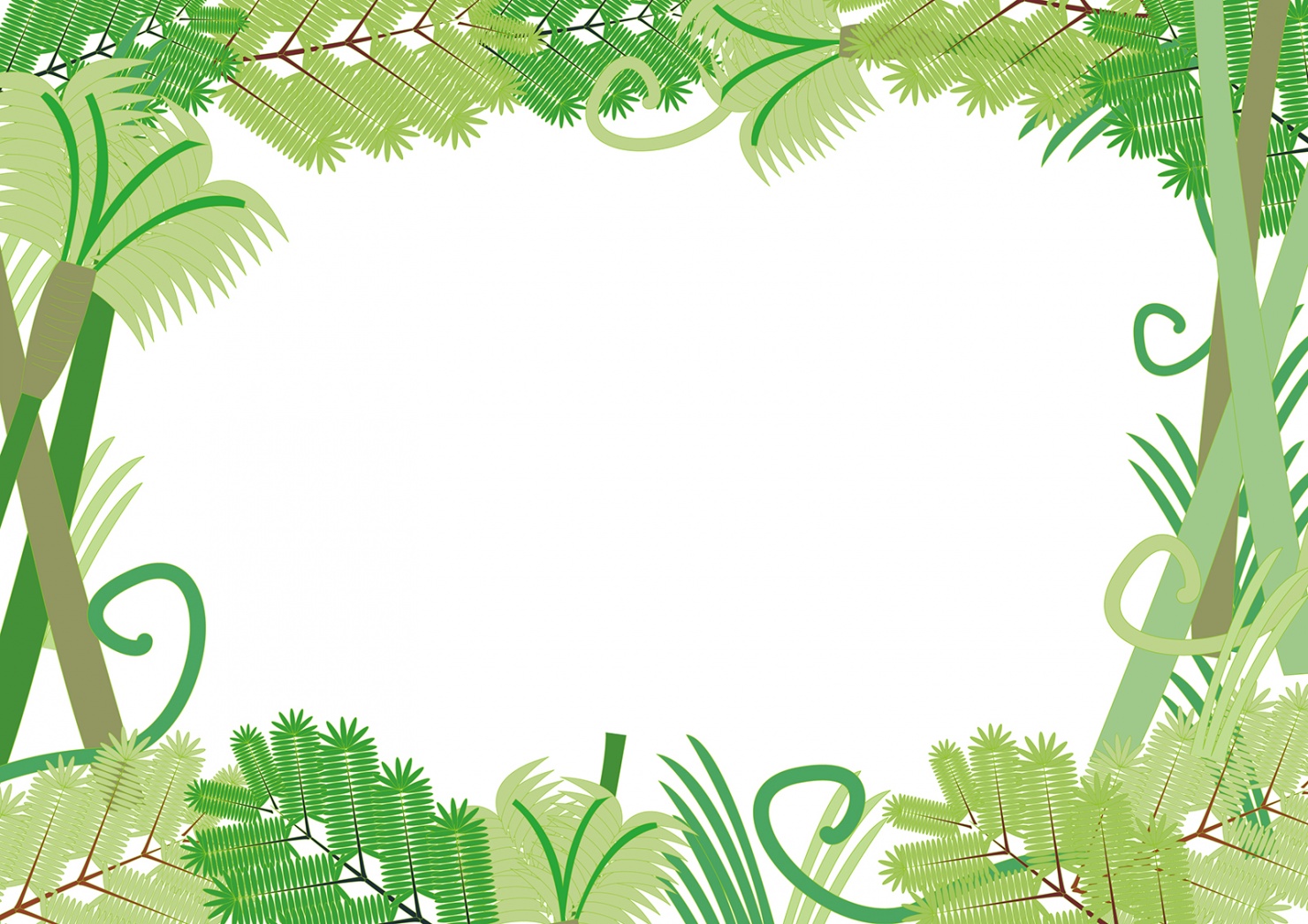 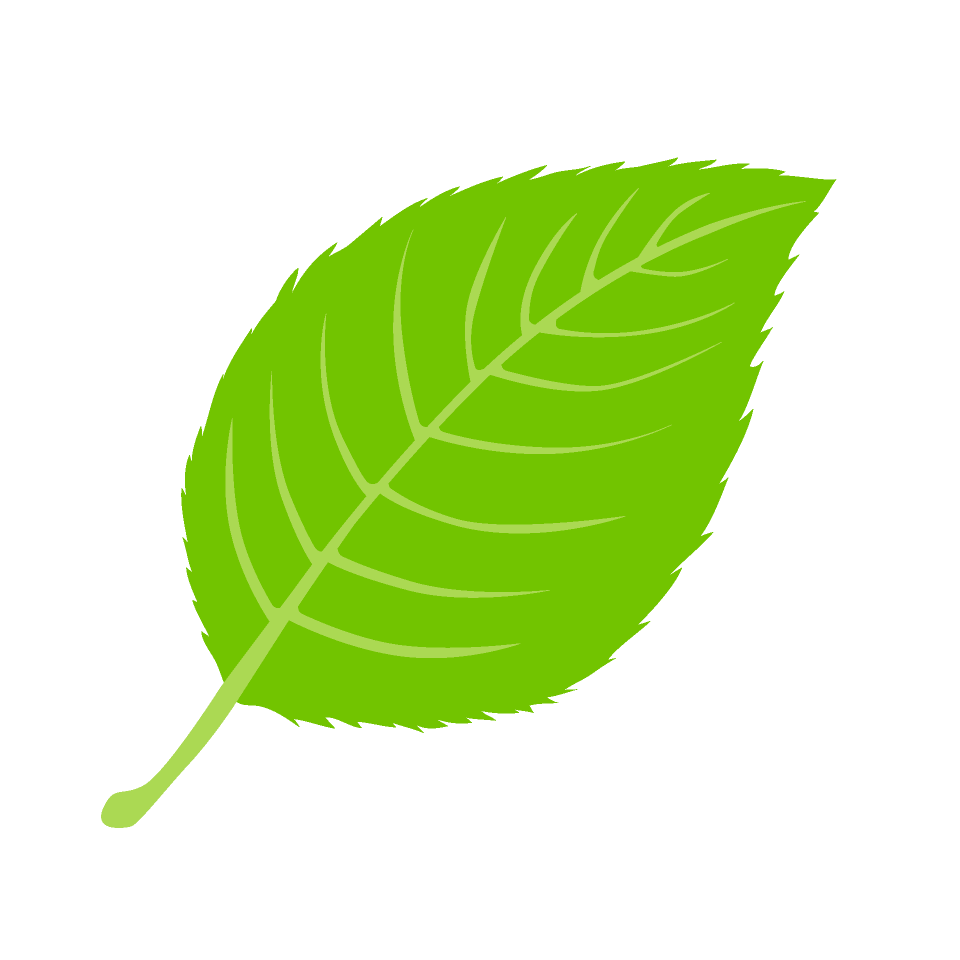 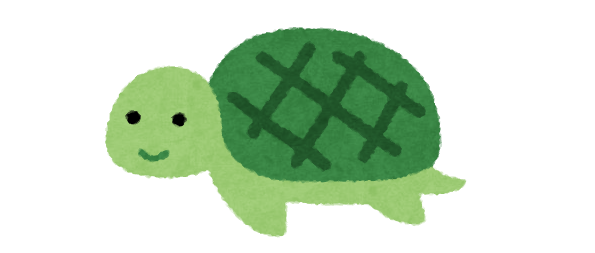 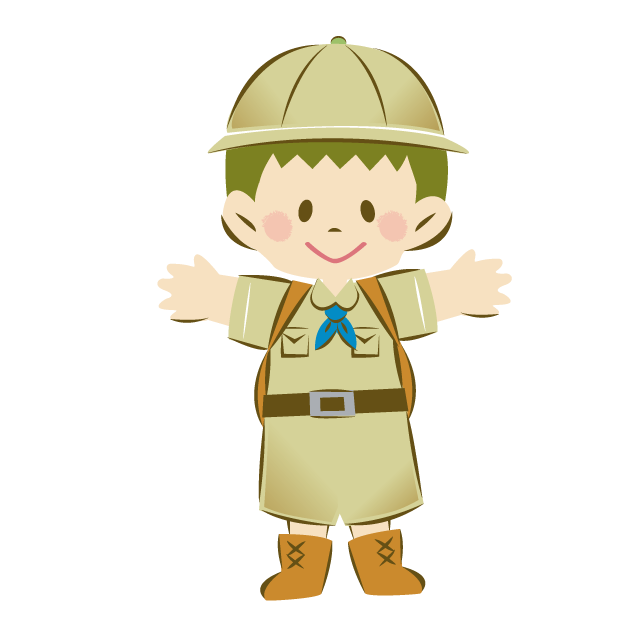 もじが、でるよ。
む
ぬ
か
お
め
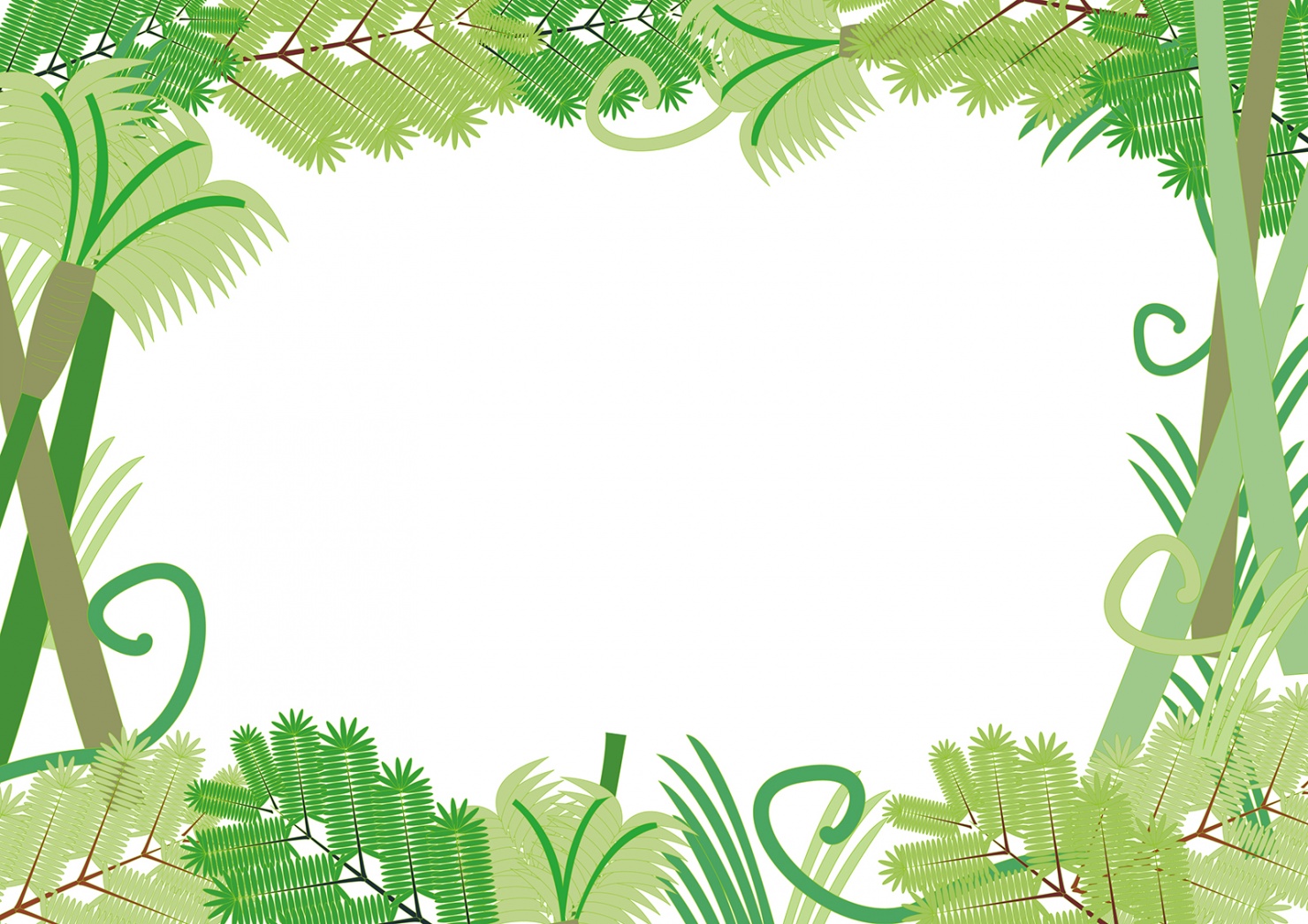 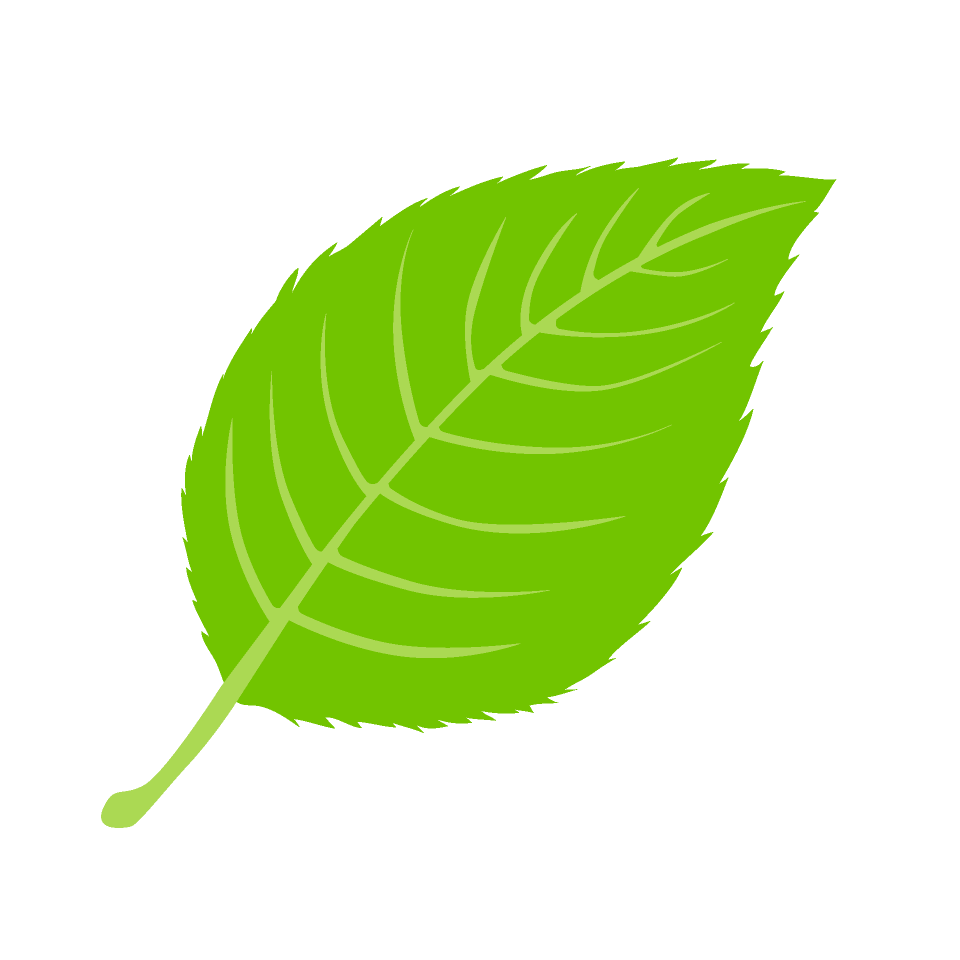 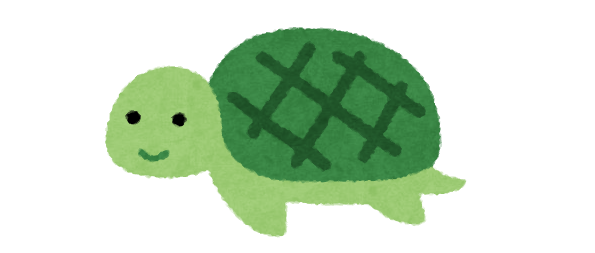 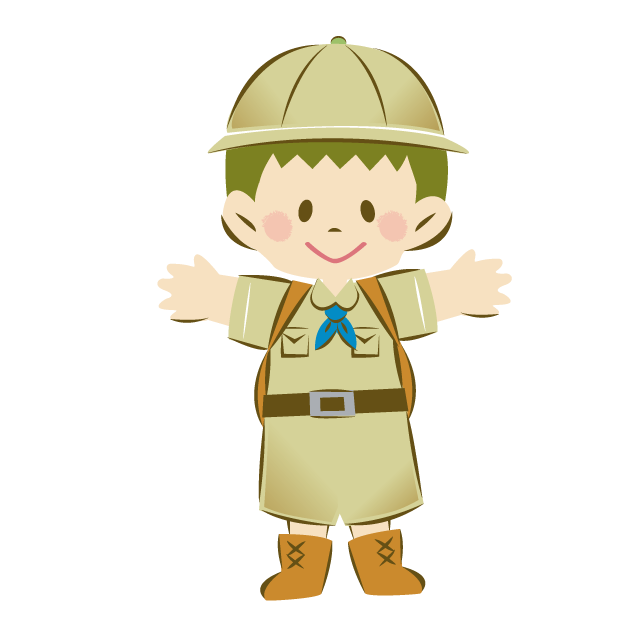 もじをえらんでね。
む
ぬ
か
お
め
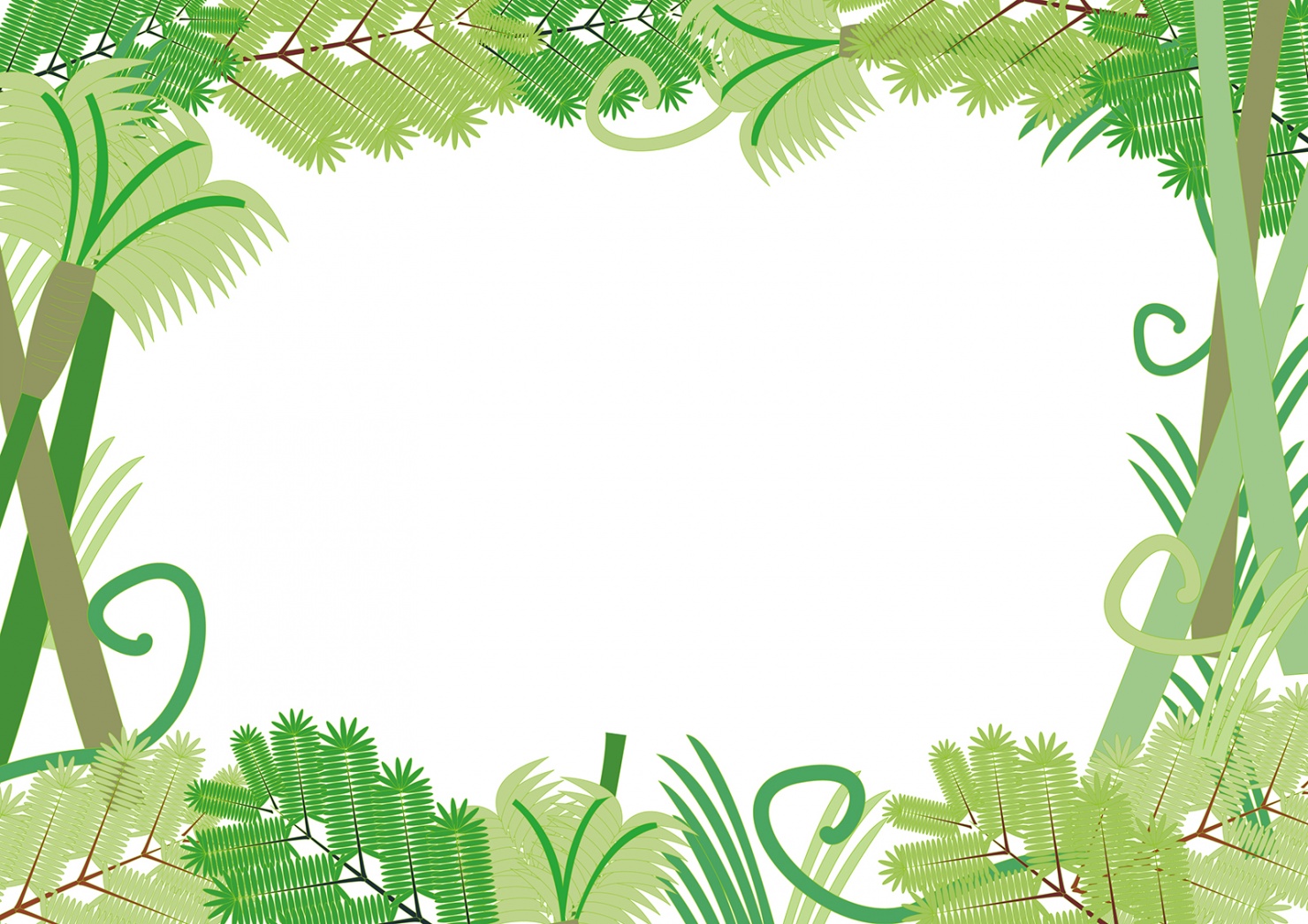 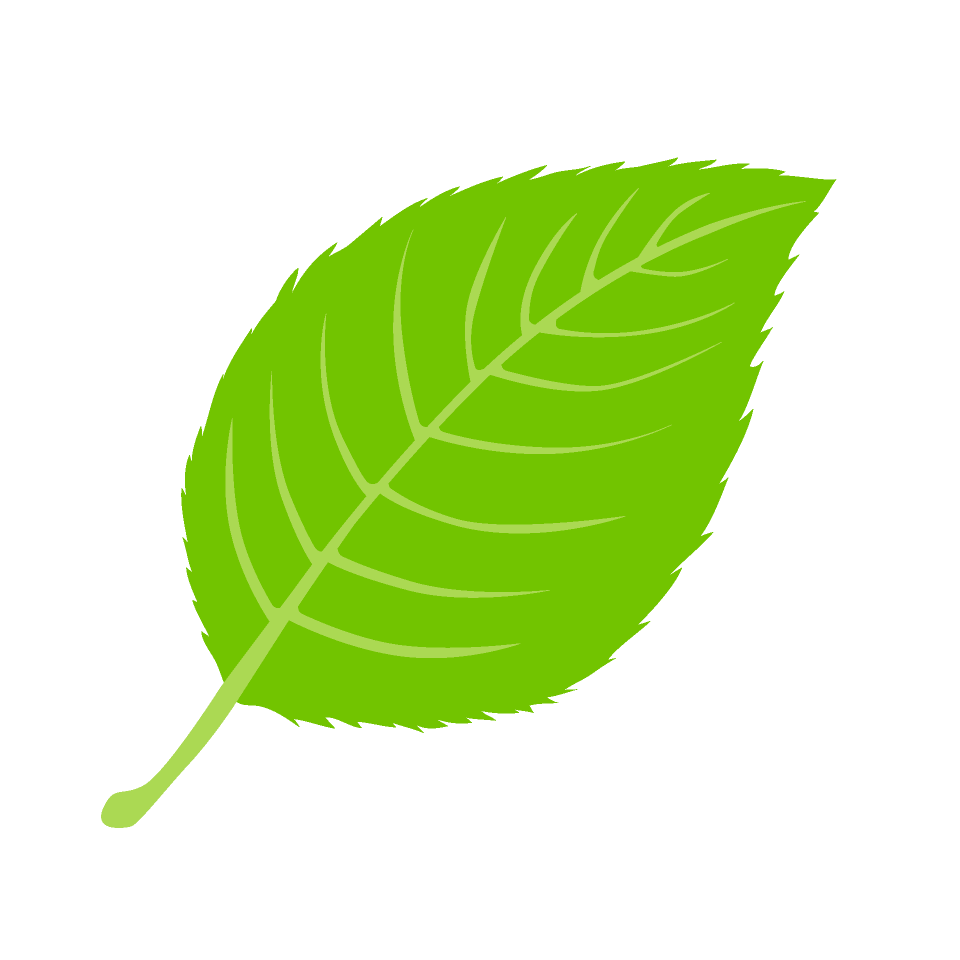 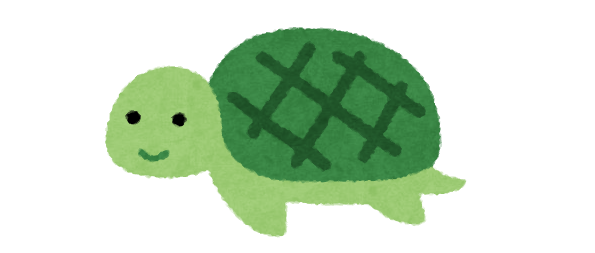 こたえは、
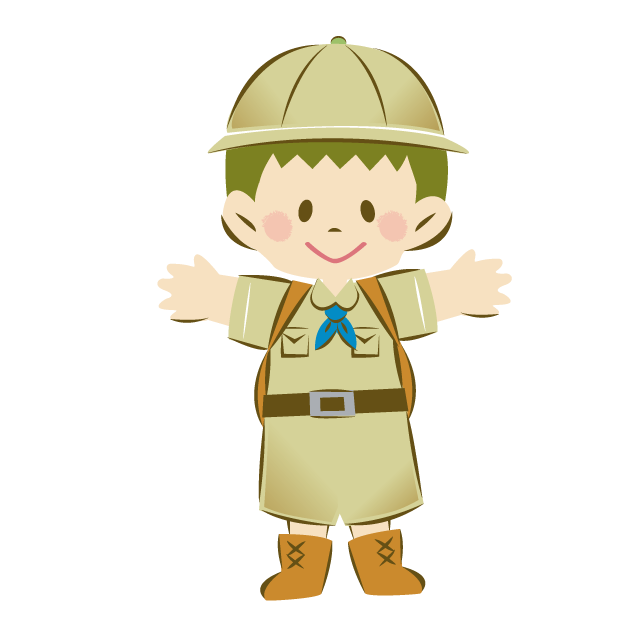 む
ぬ
か
お
め
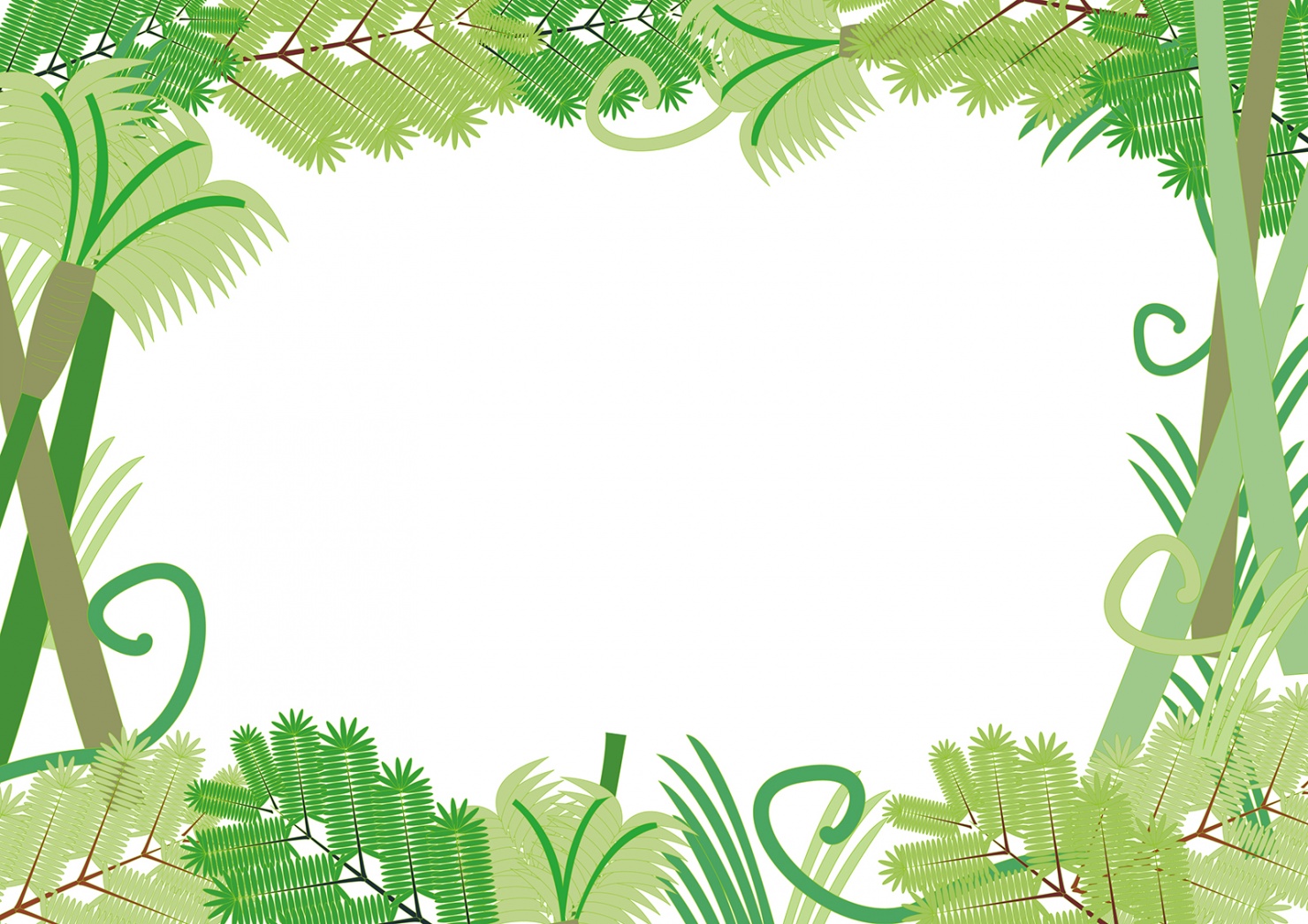 みんなで
たんけんにでかけよう。
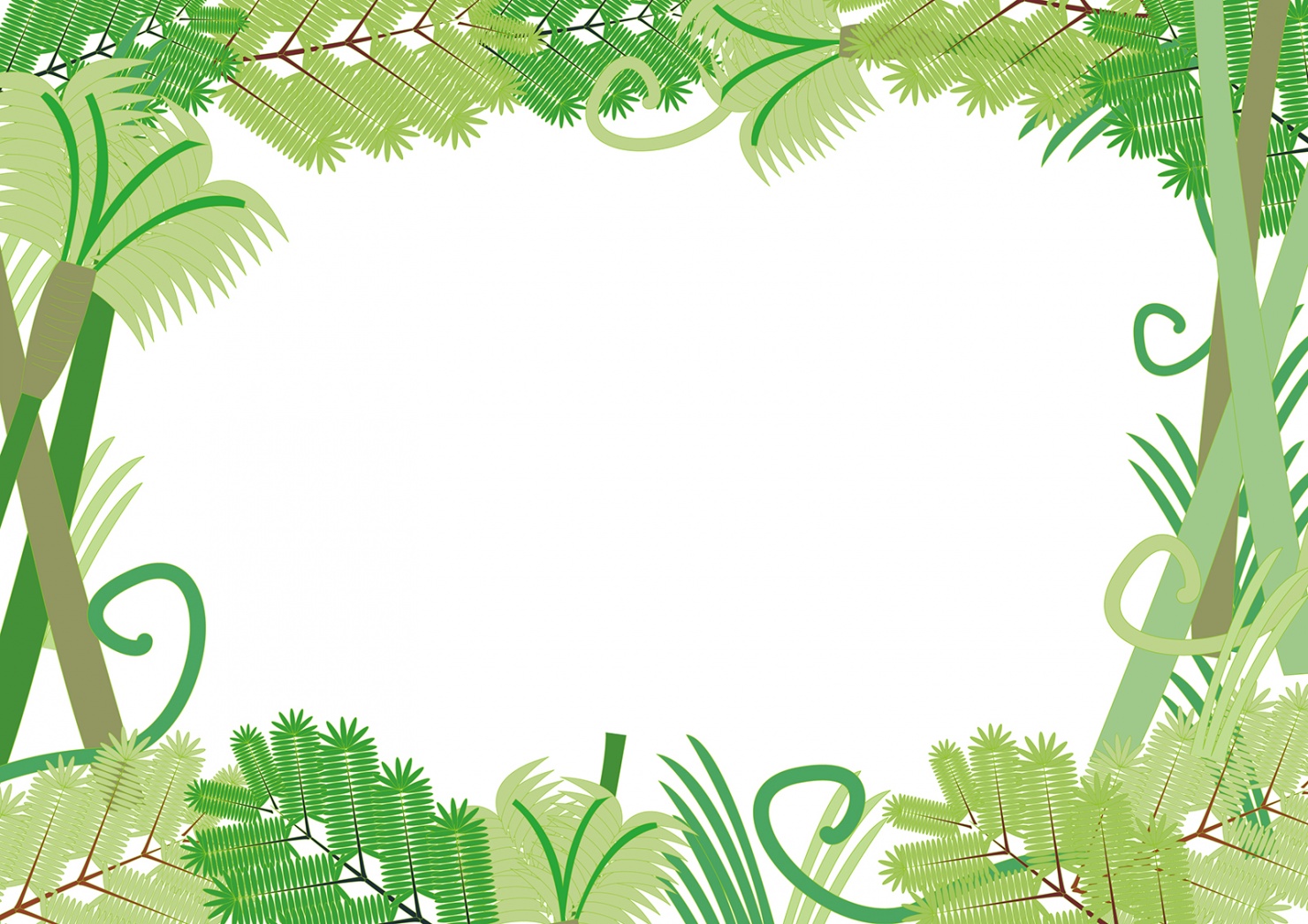 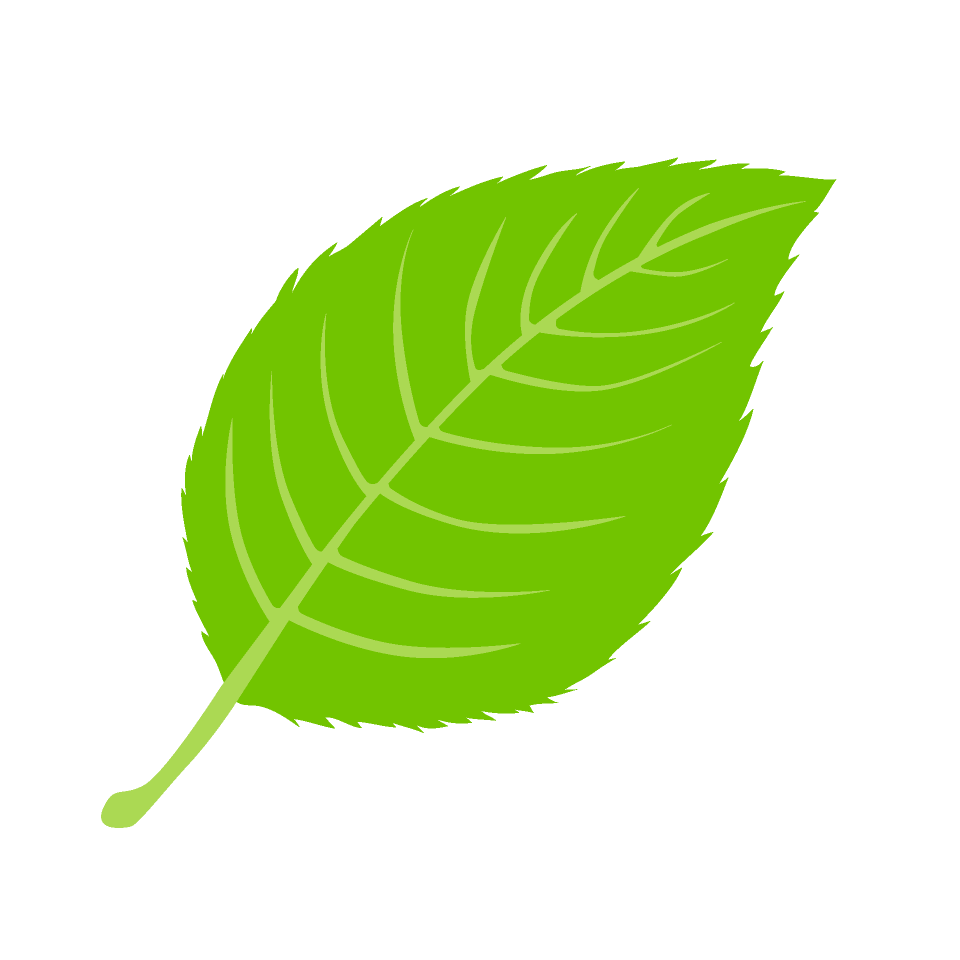 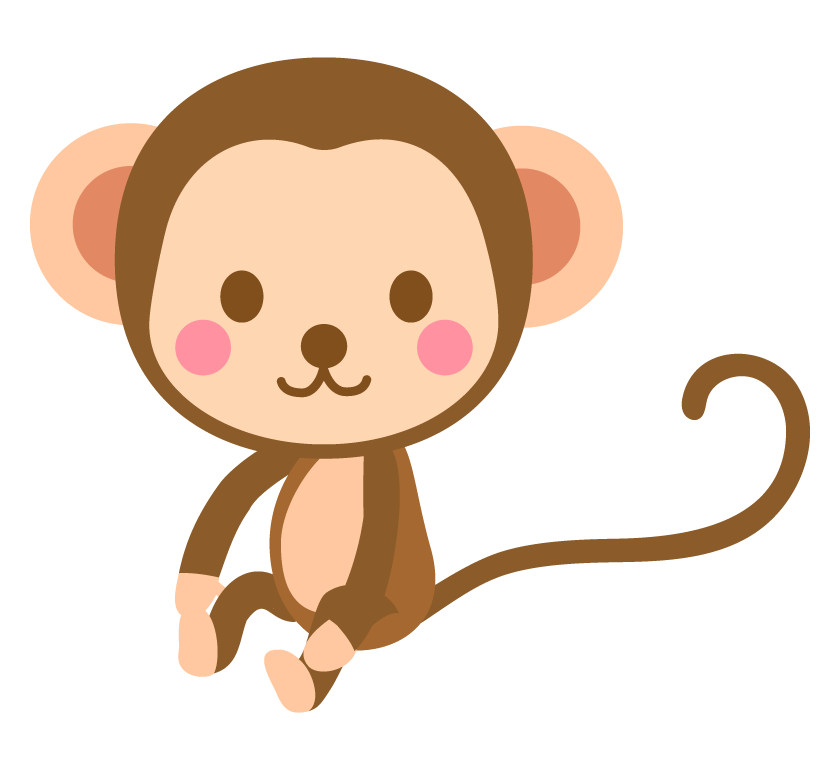 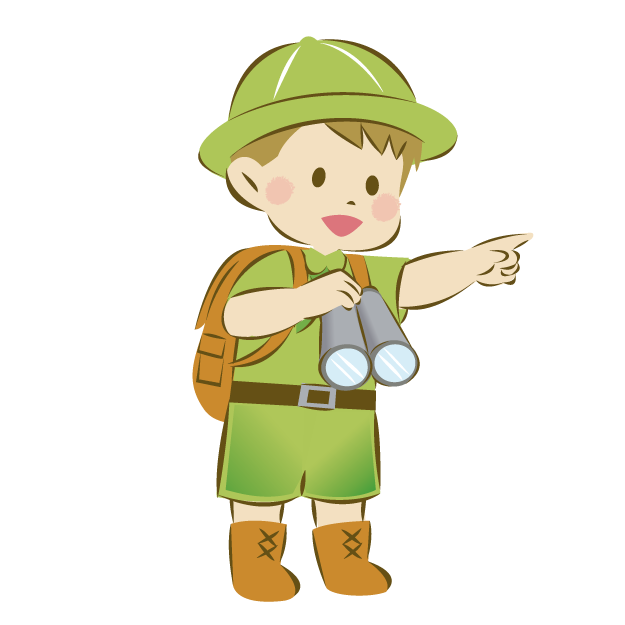 あれは、なに？
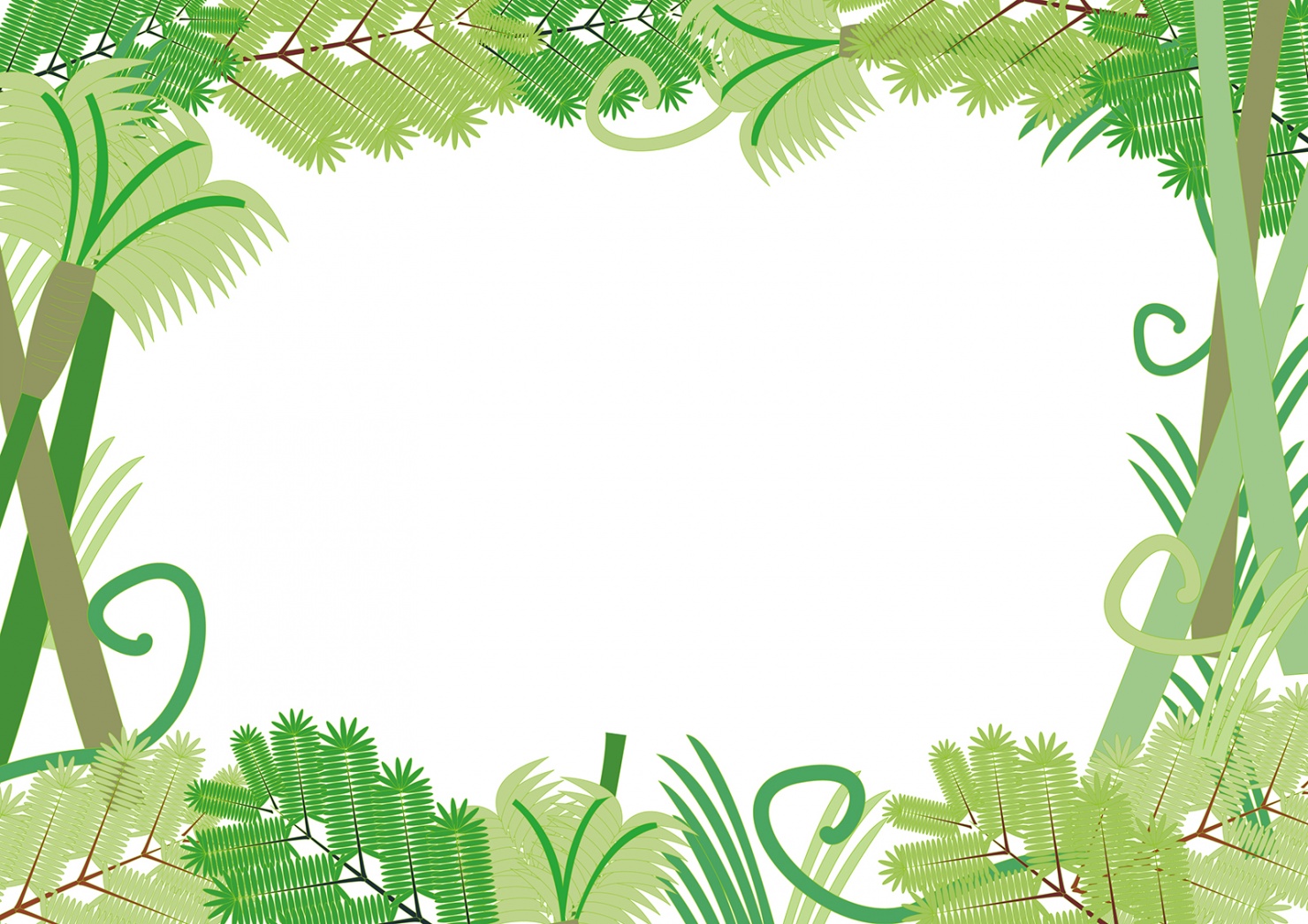 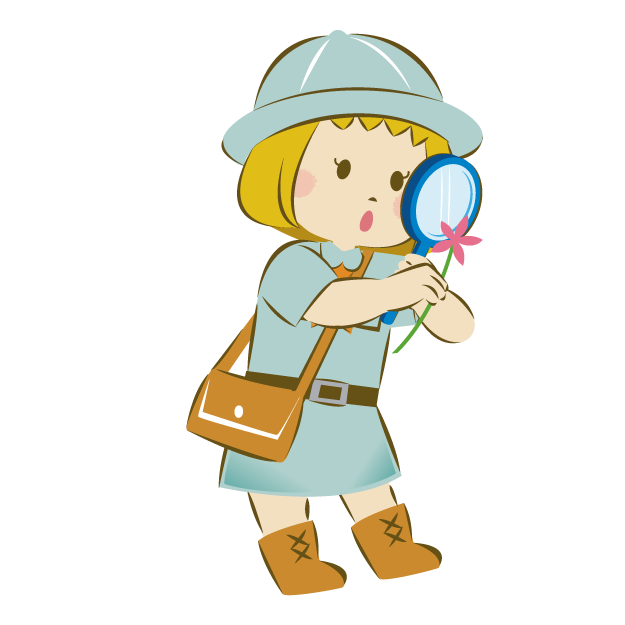 こっちもあるよ。
き
る
ろ
さ
す
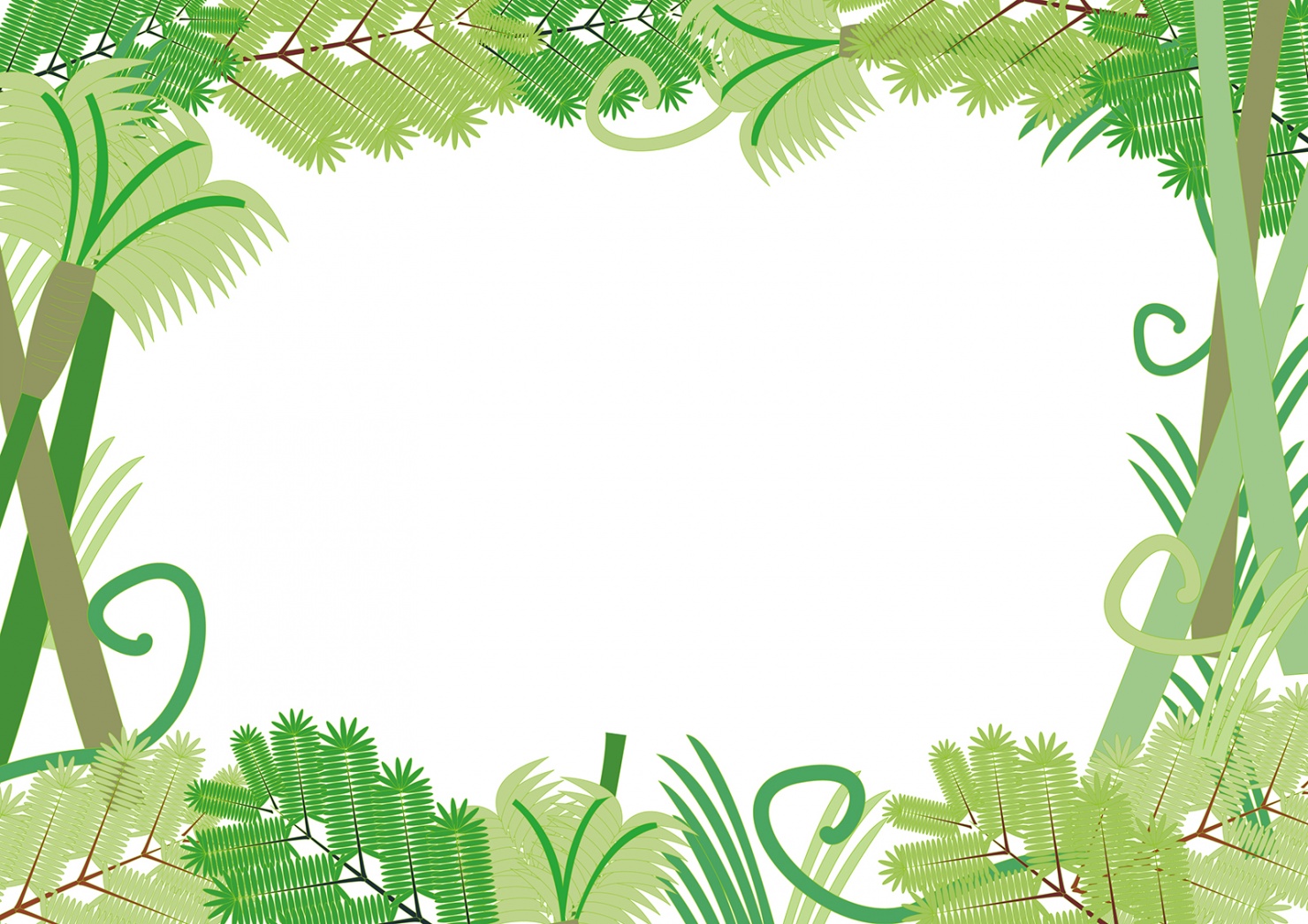 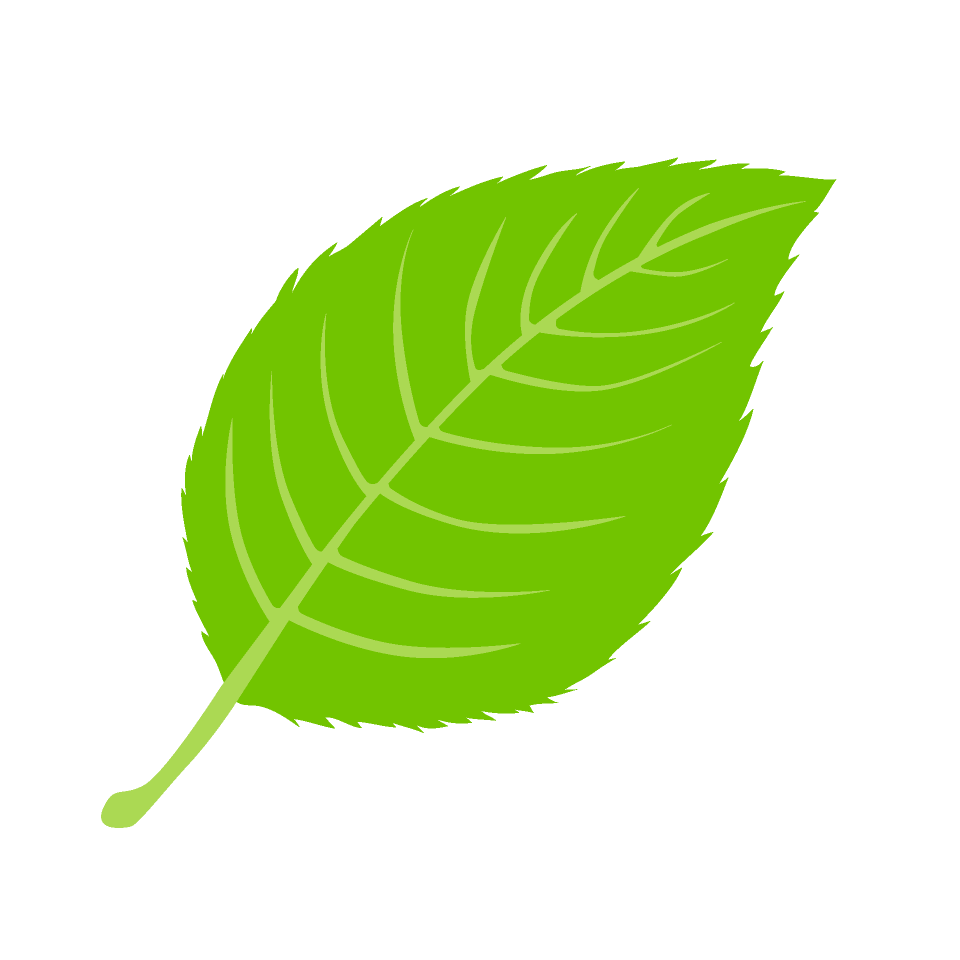 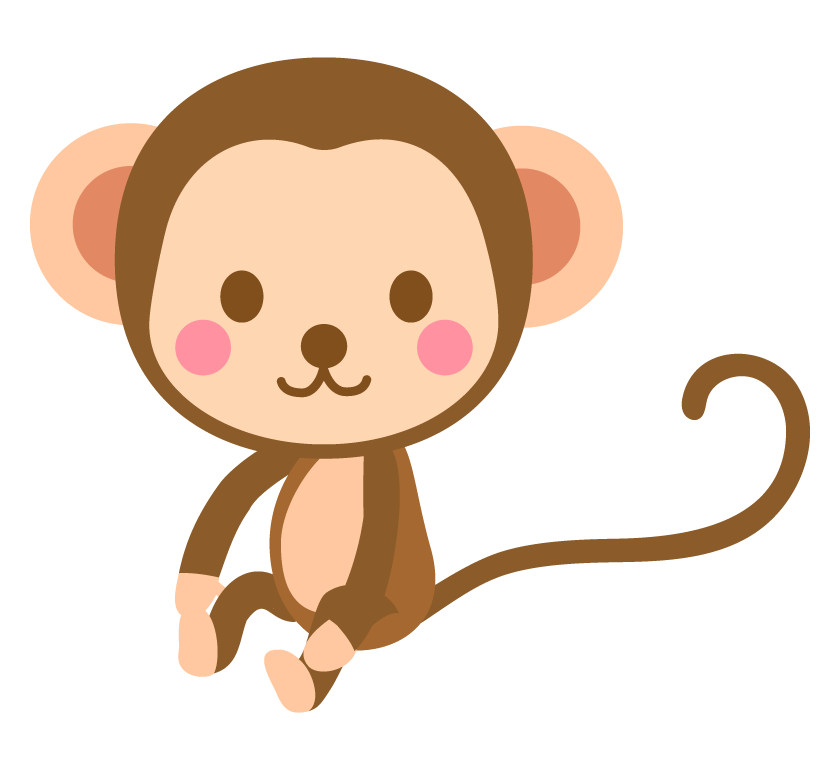 なになのか、
もじを、えらぶんだ。
き
さ
ろ
る
す
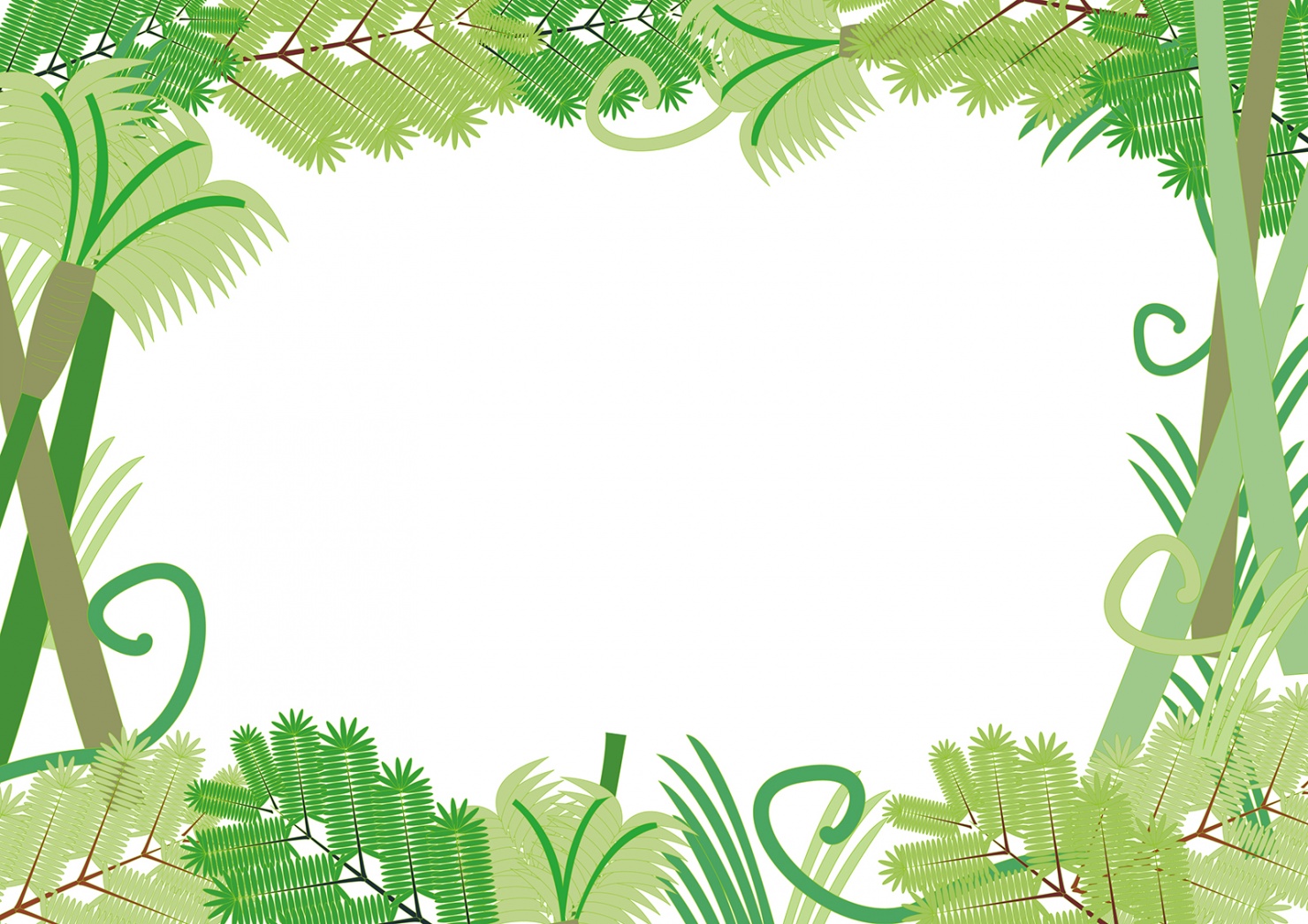 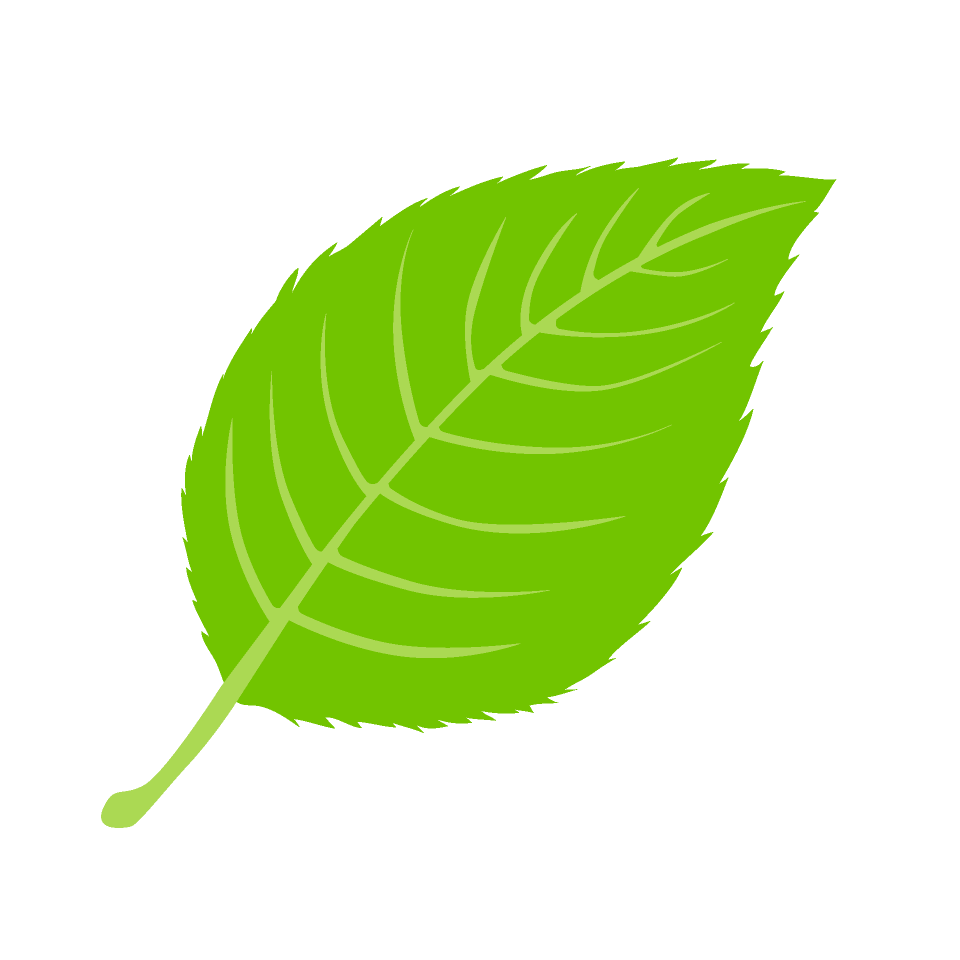 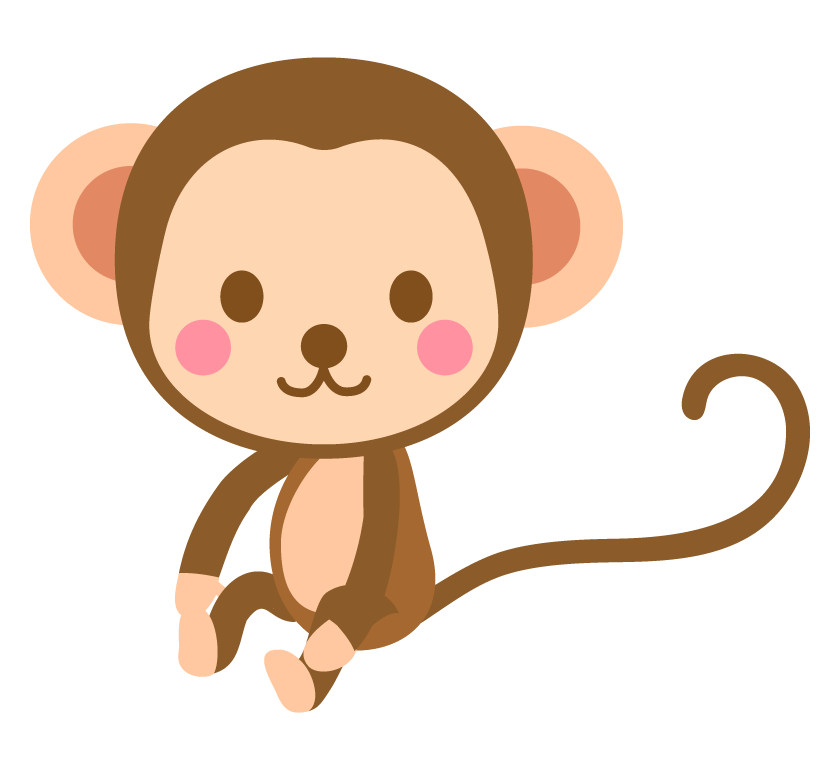 こたえは、
き
さ
ろ
る
す
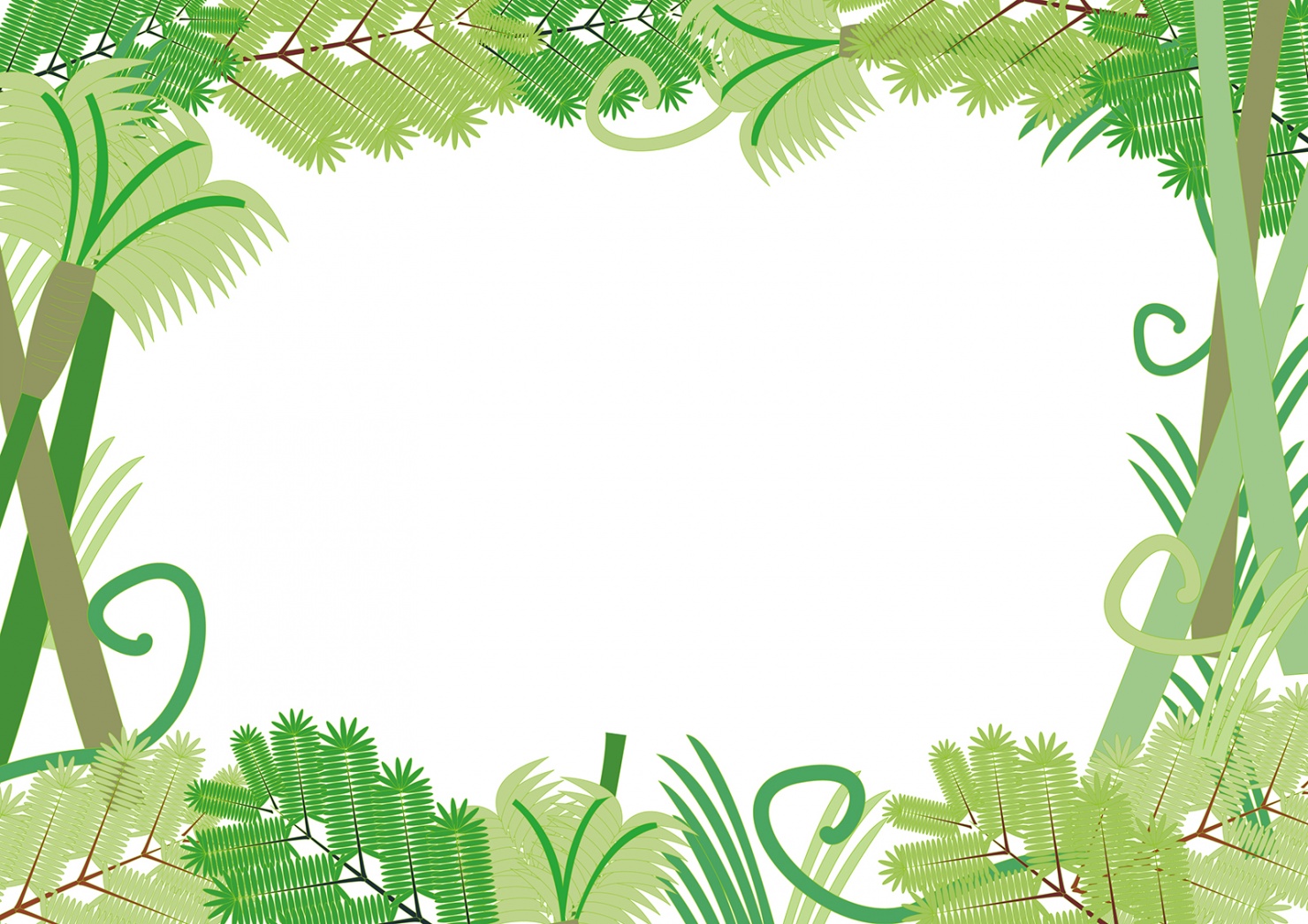 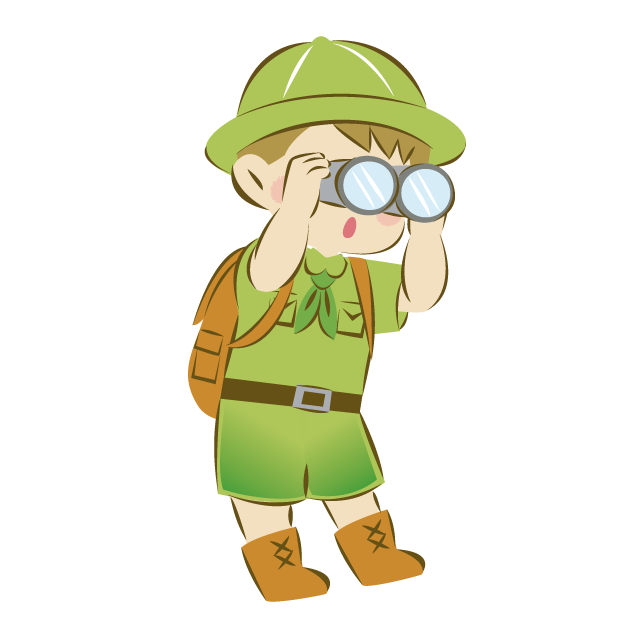 つぎは、なに？
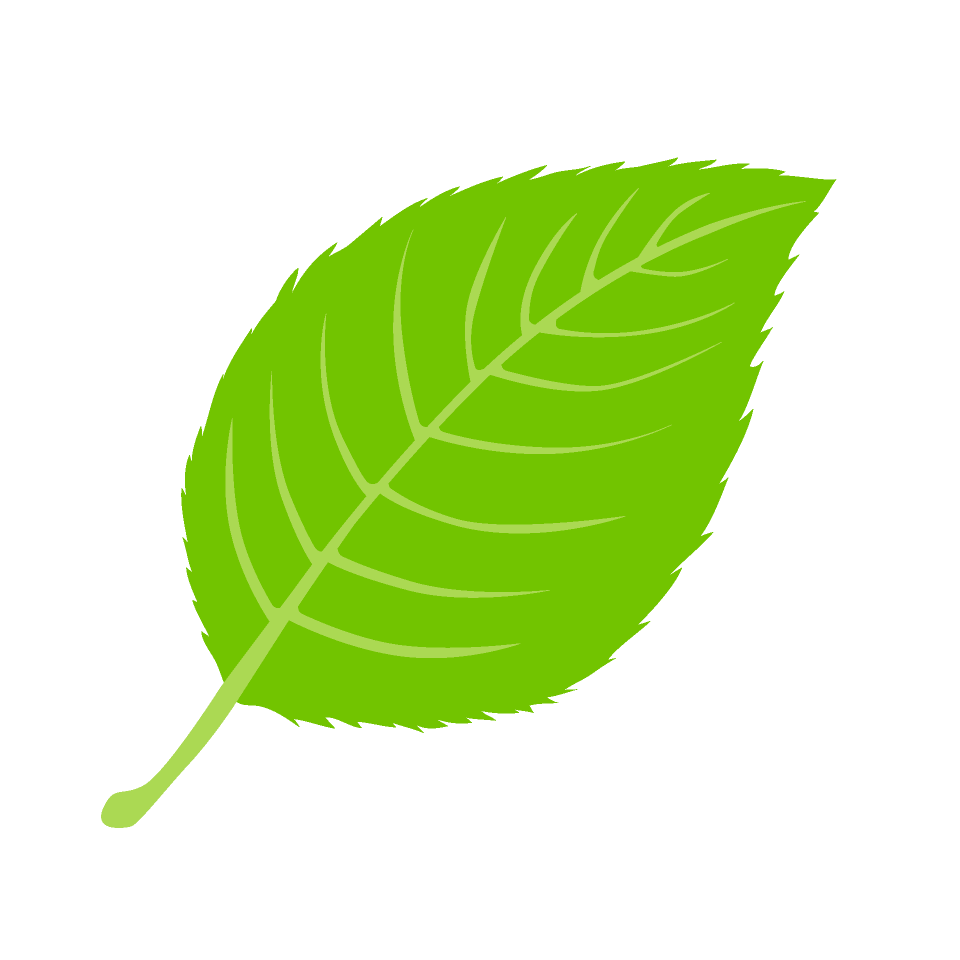 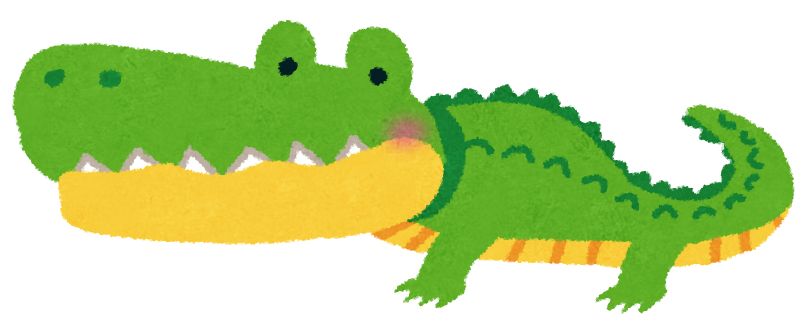 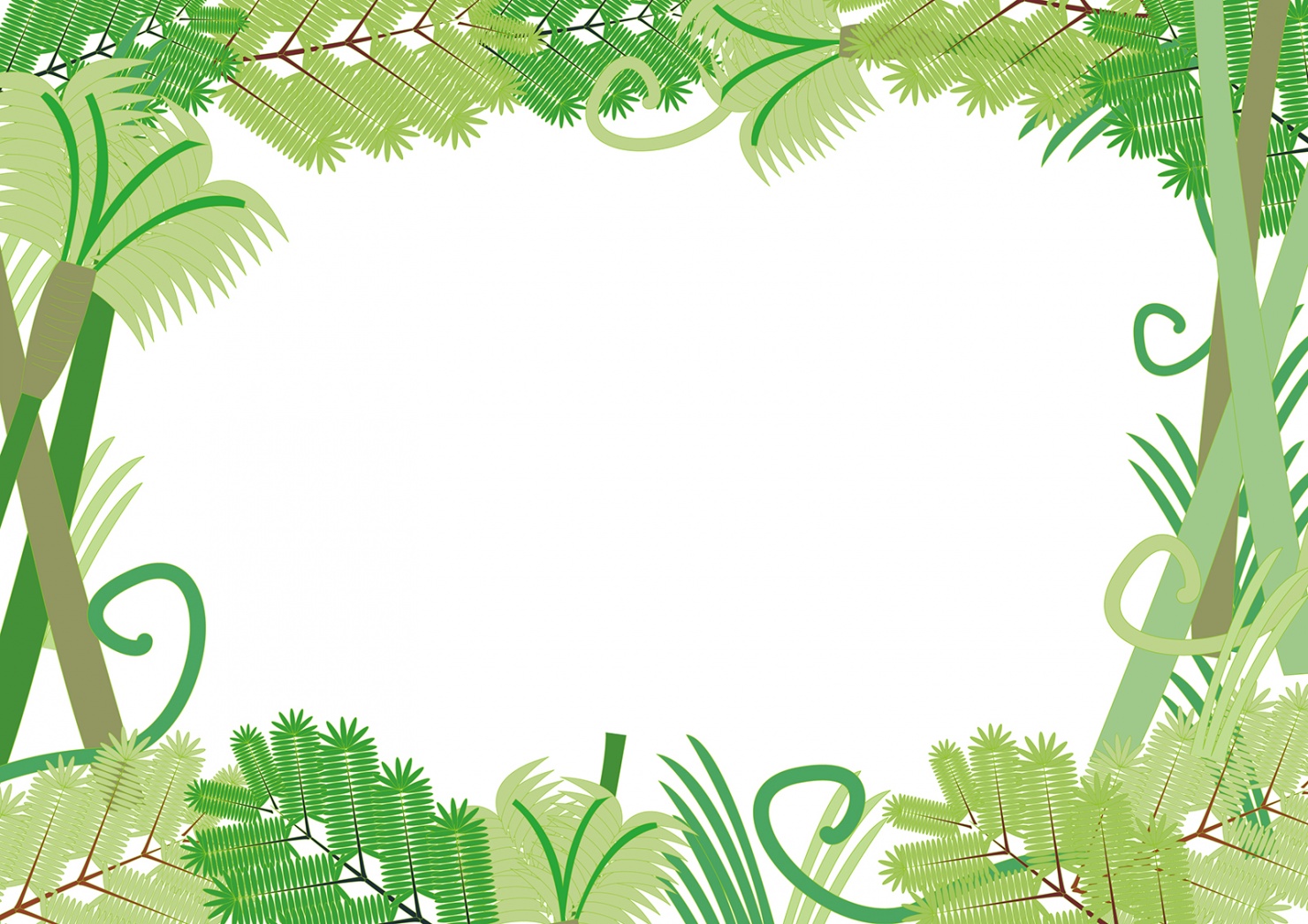 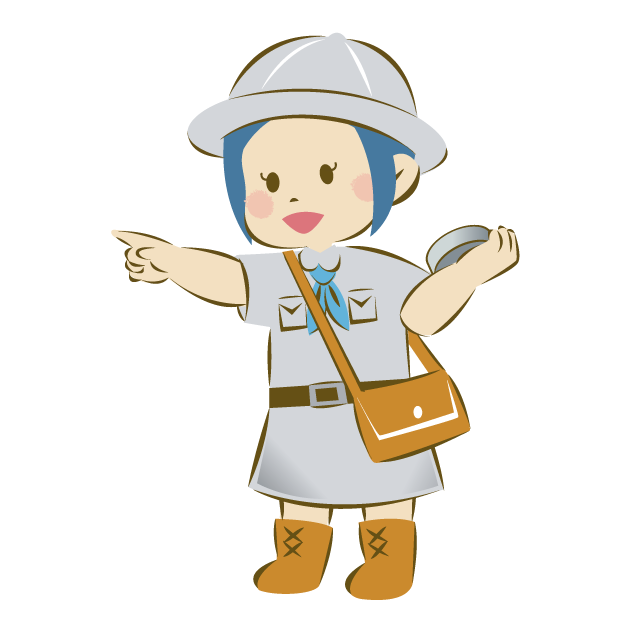 また、あった。
わ
は
れ
ね
に
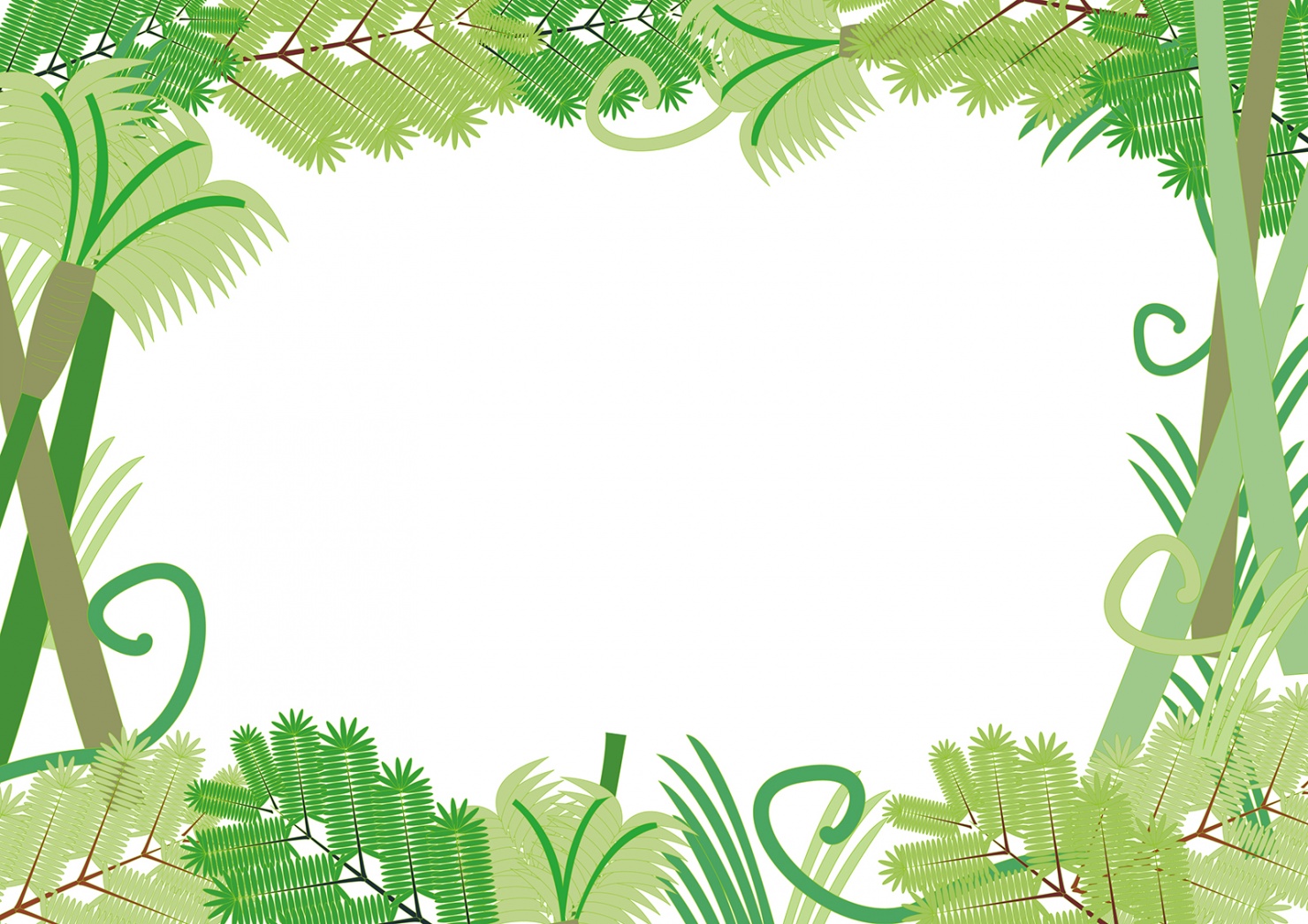 もじを、えらんで。
ね
れ
に
わ
は
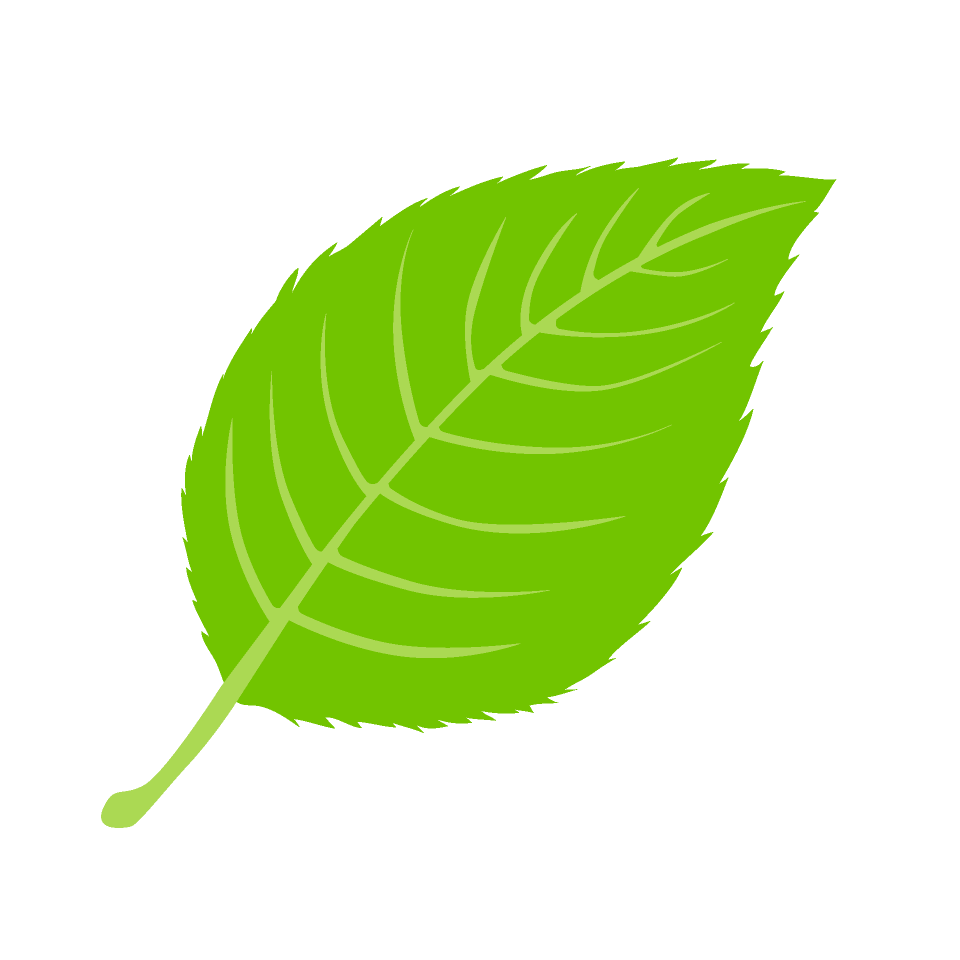 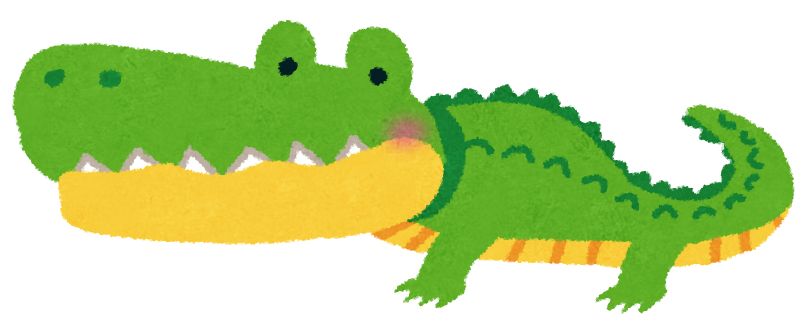 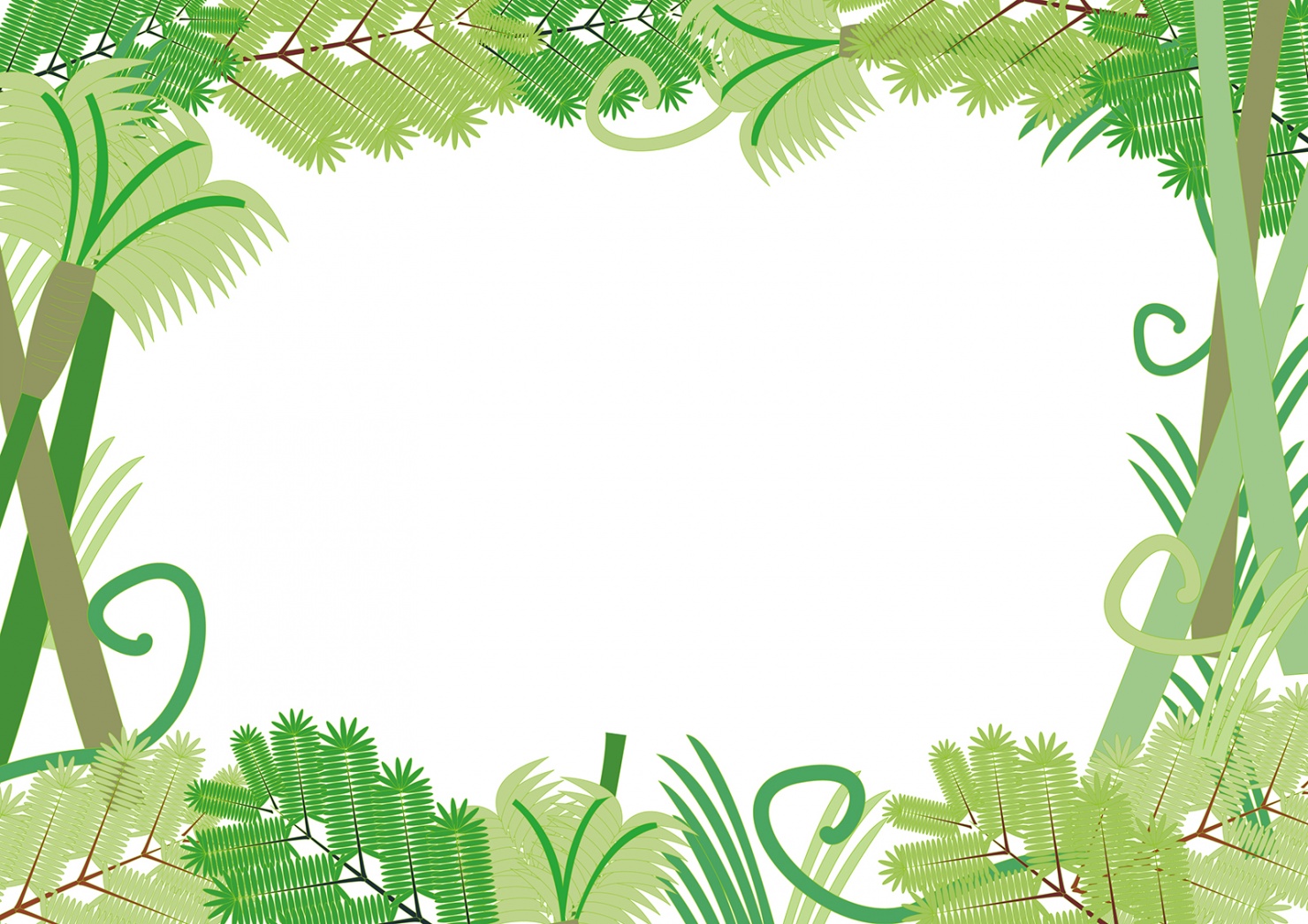 こたえは、
ね
れ
に
わ
は
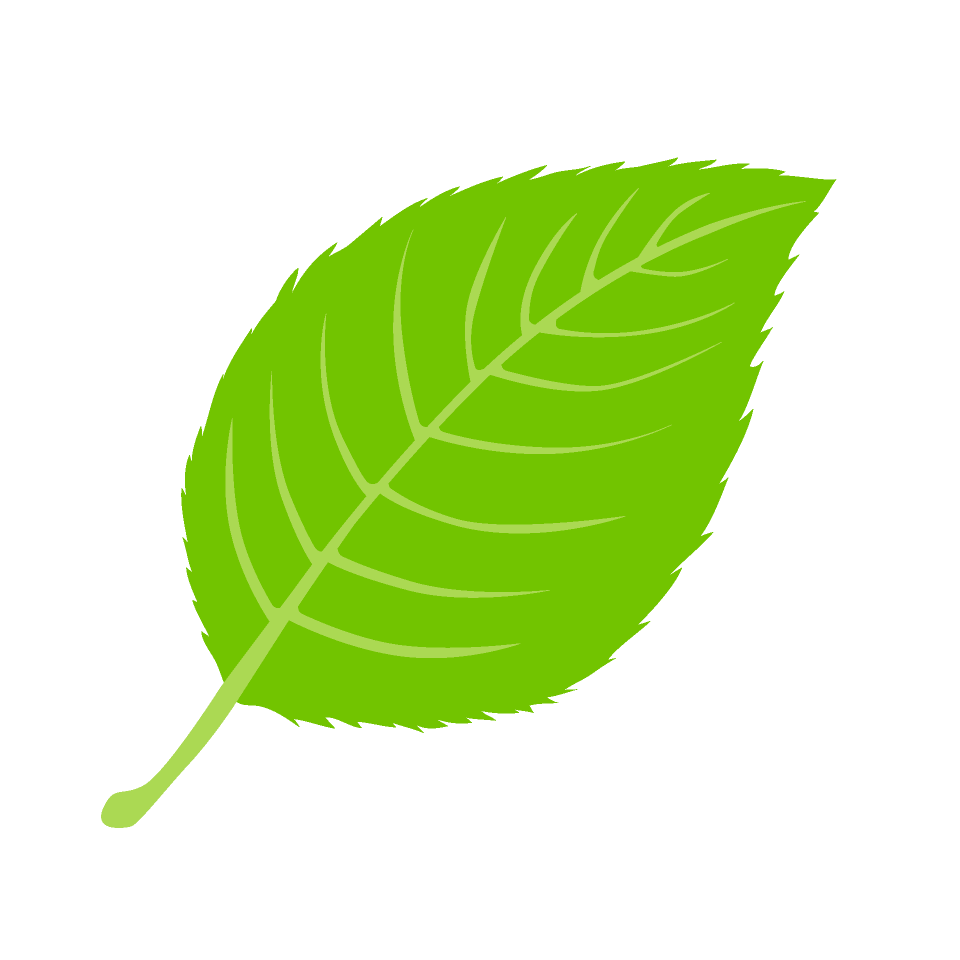 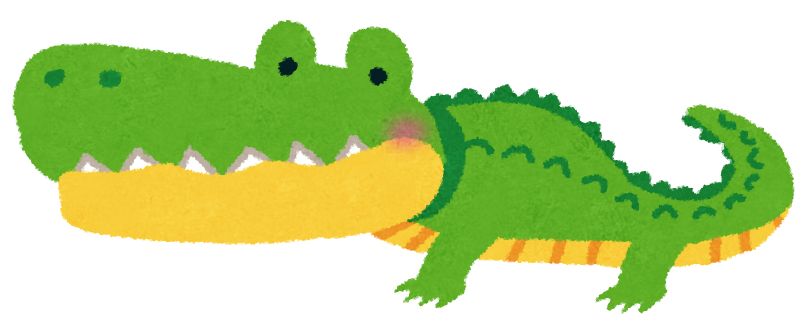 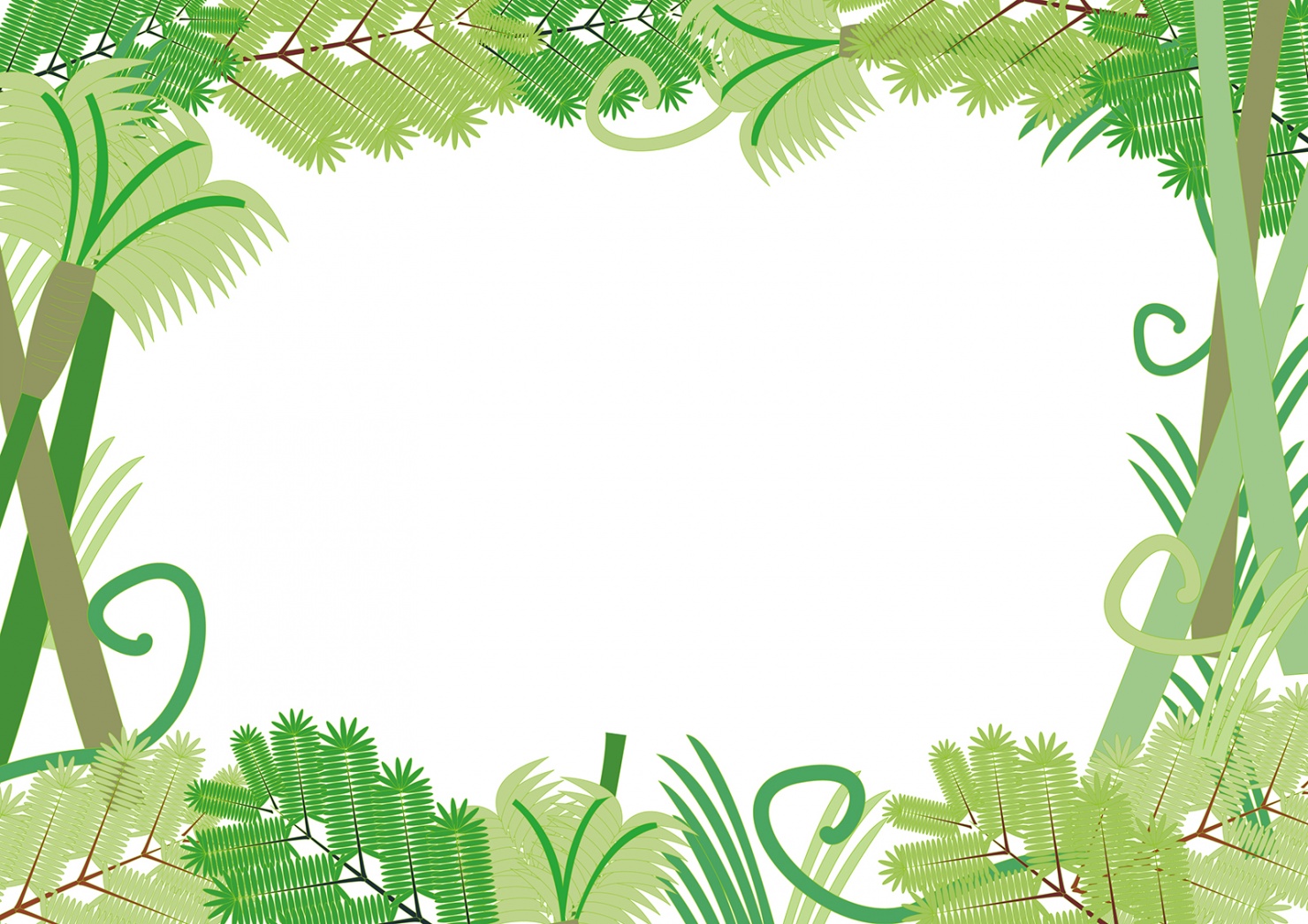 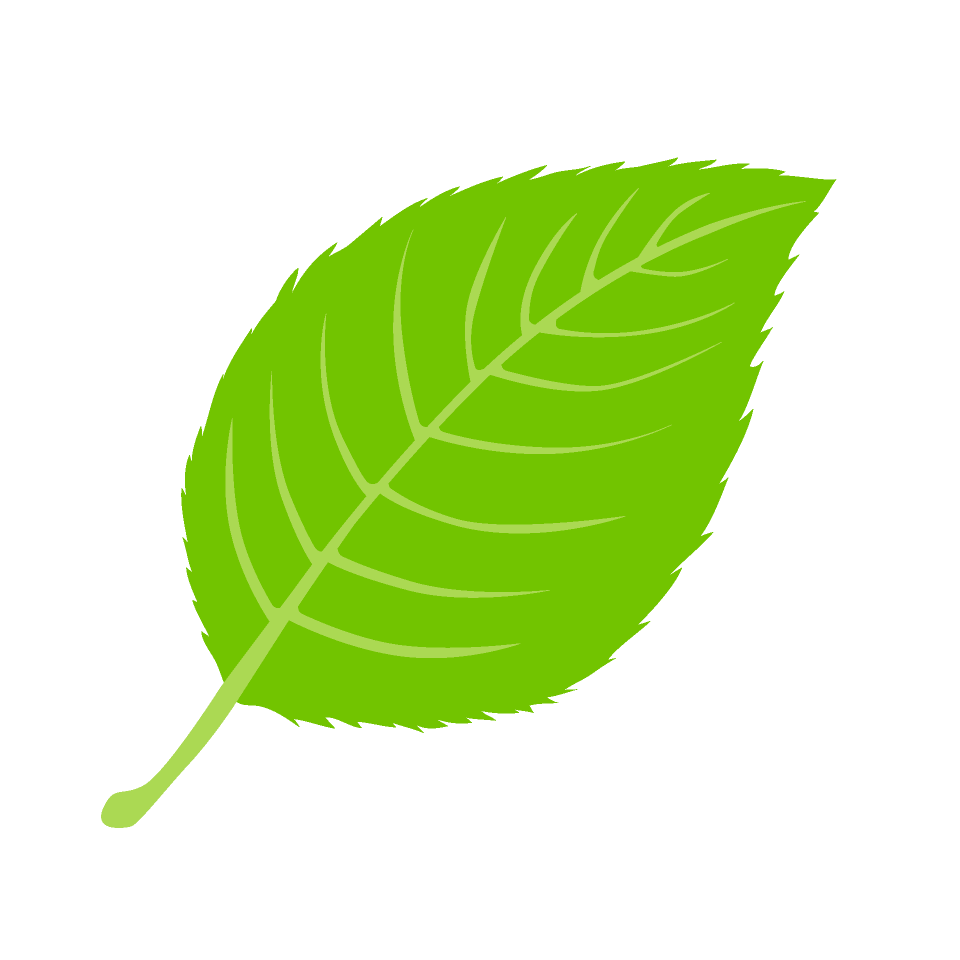 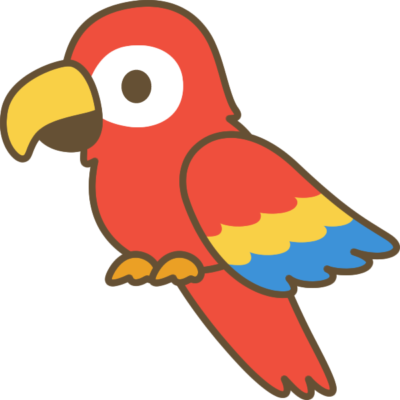 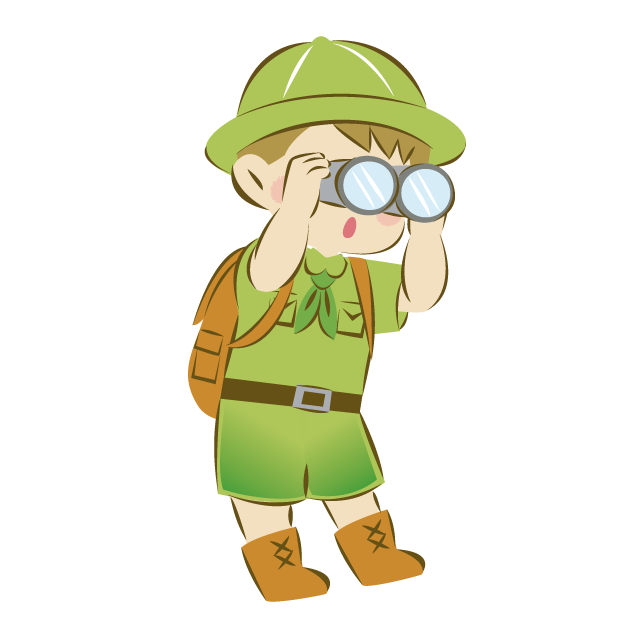 これは、なに？
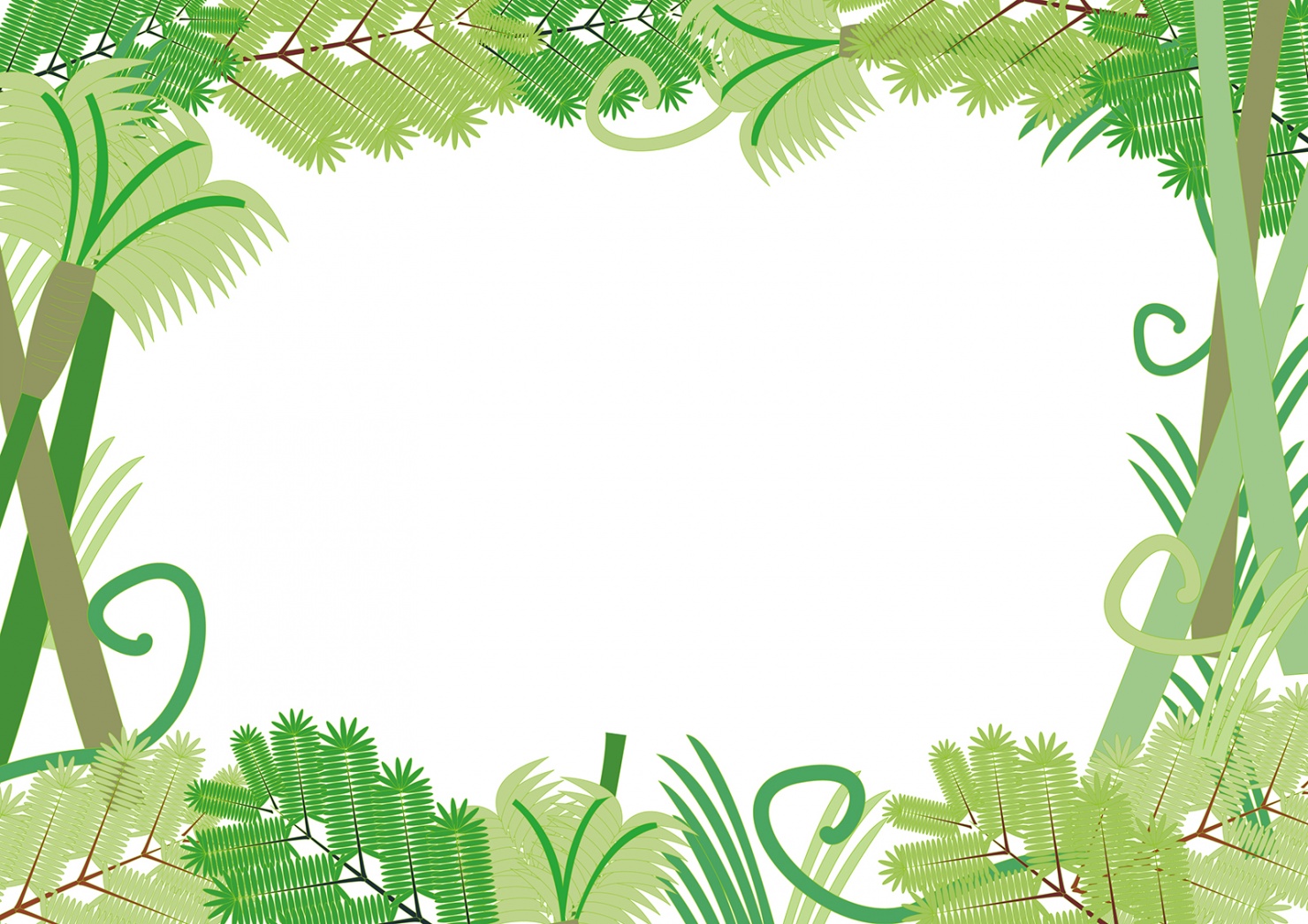 みて、あったわ。
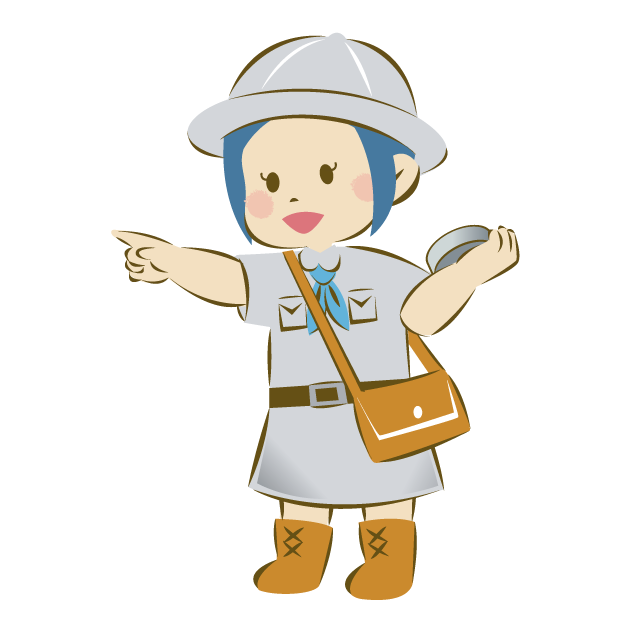 お
そ
む
と
う
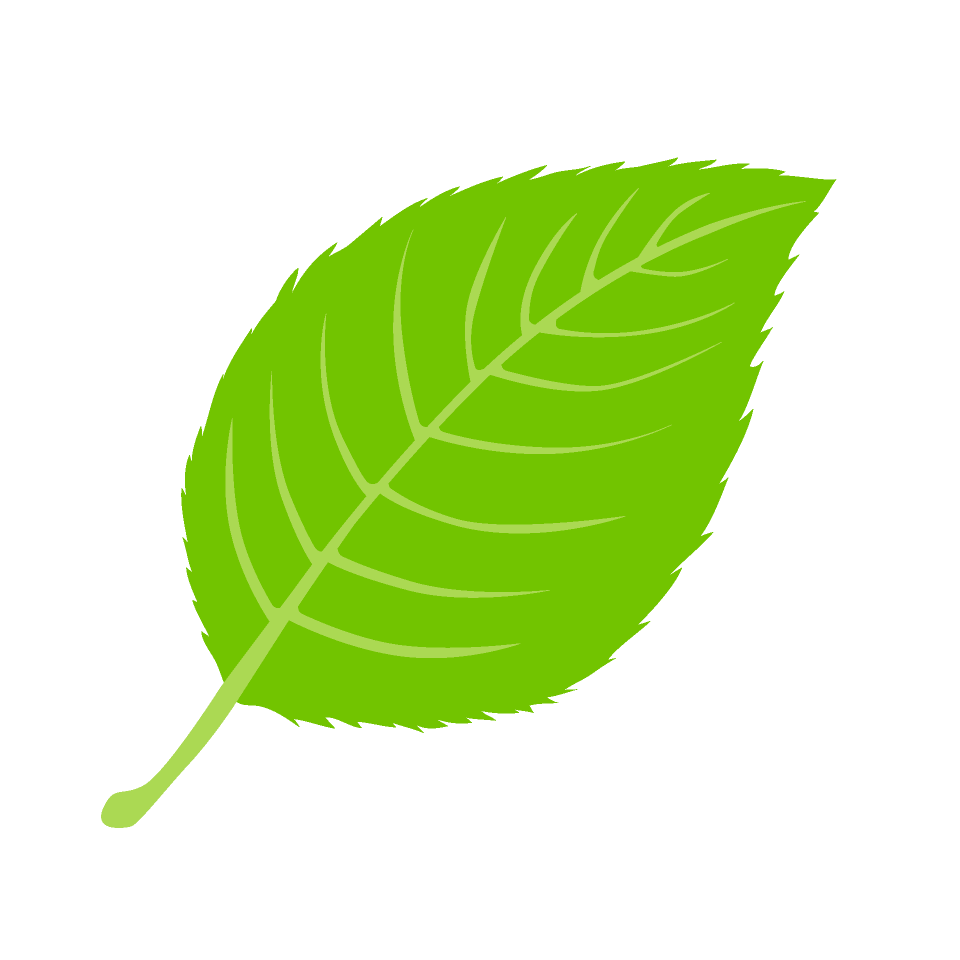 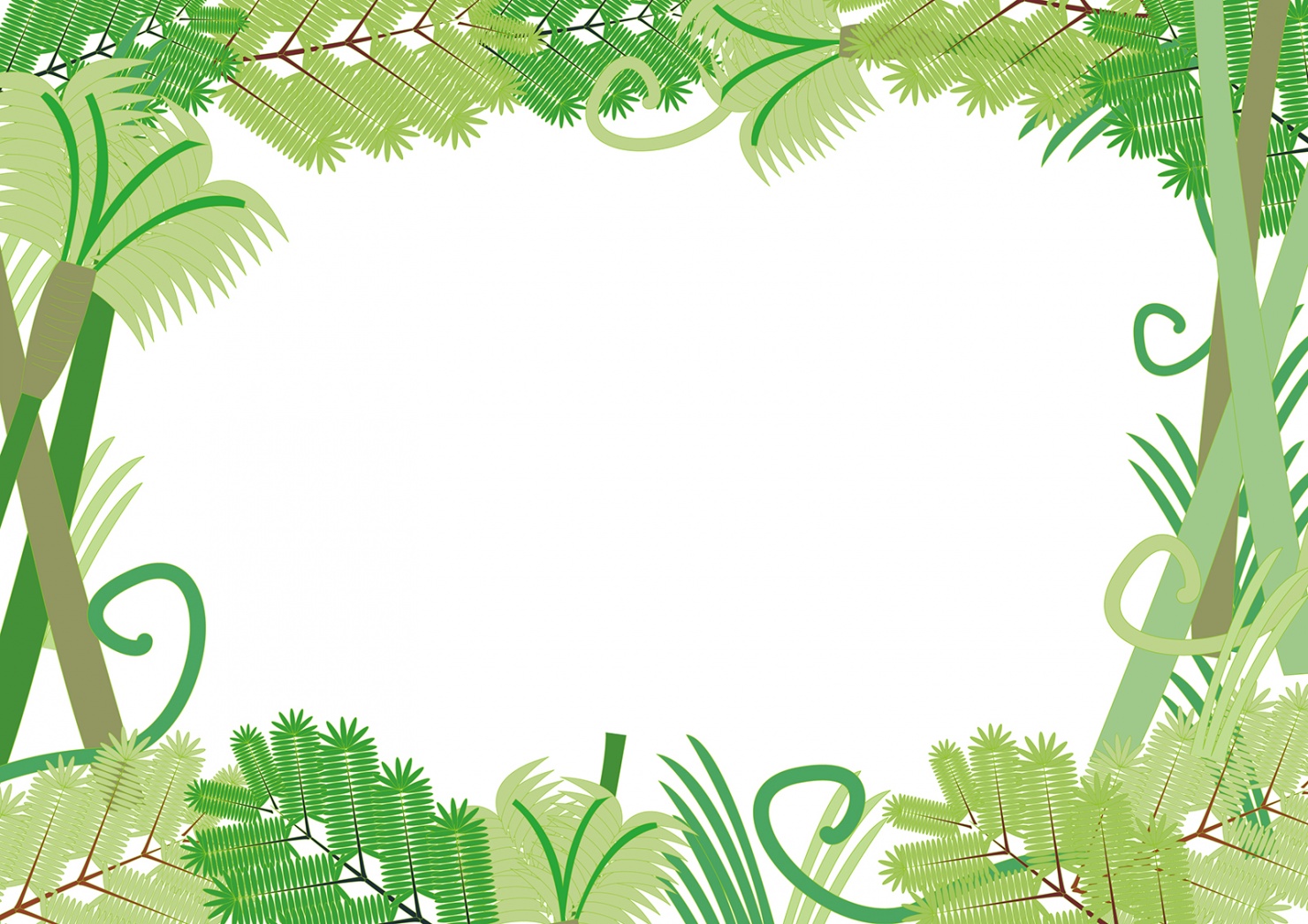 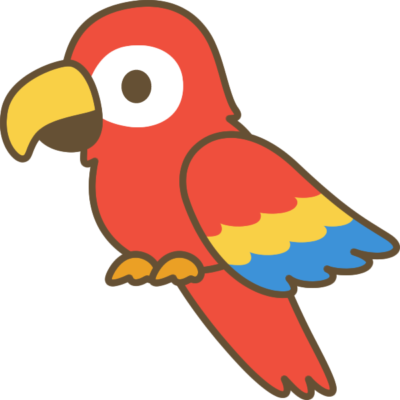 もじを、
えらんでね。
お
と
そ
う
む
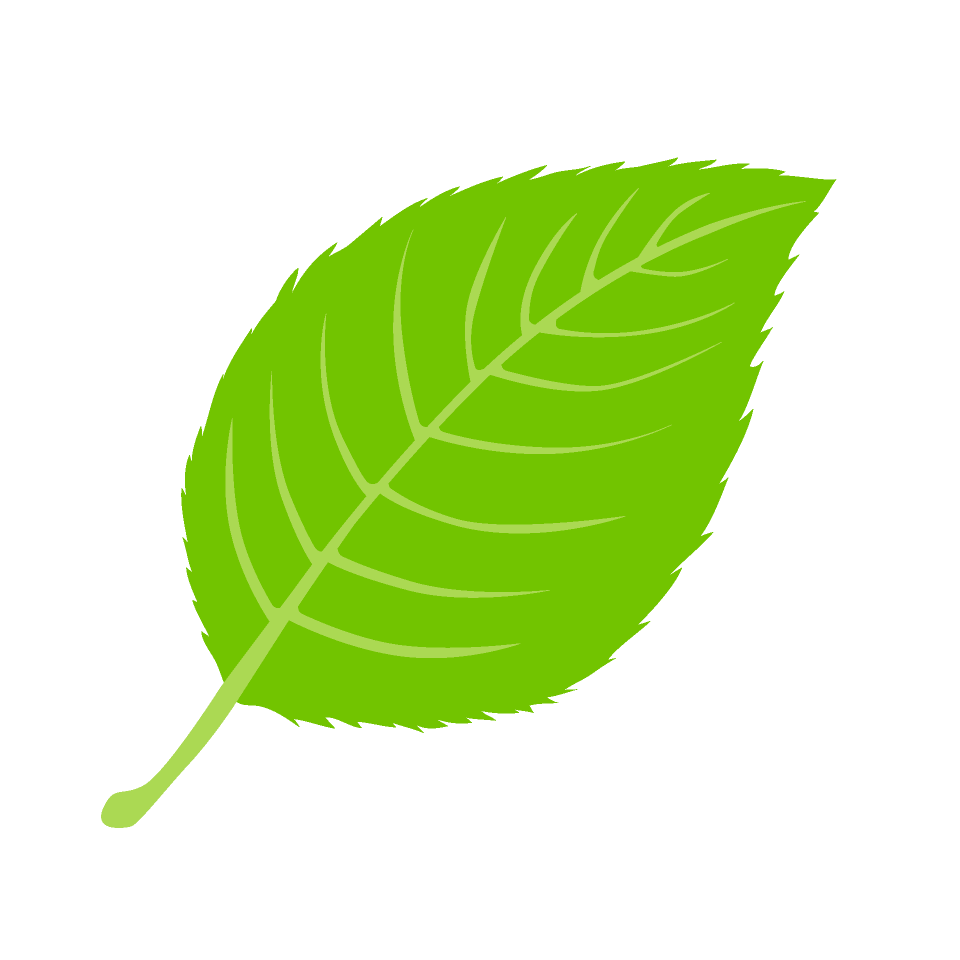 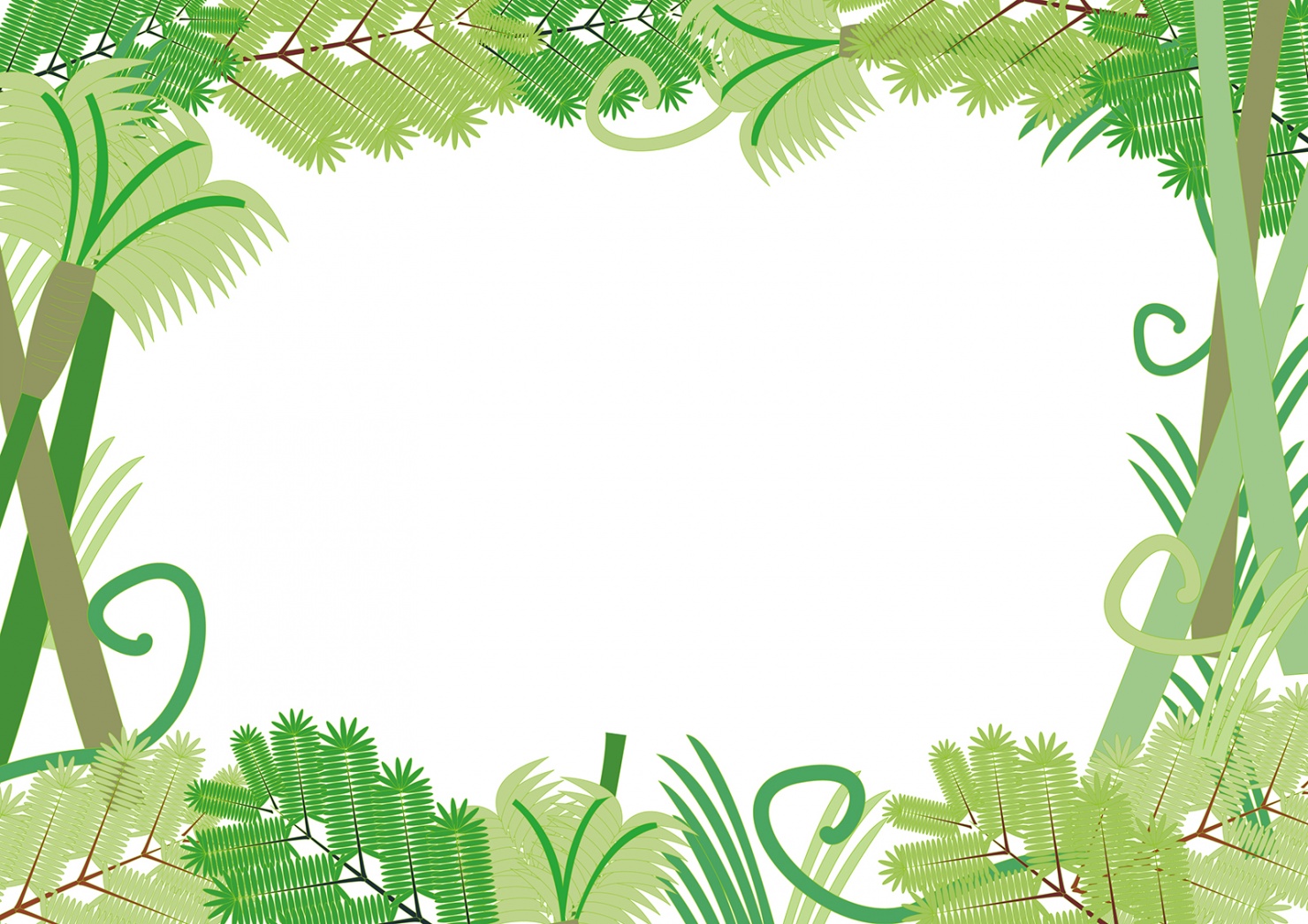 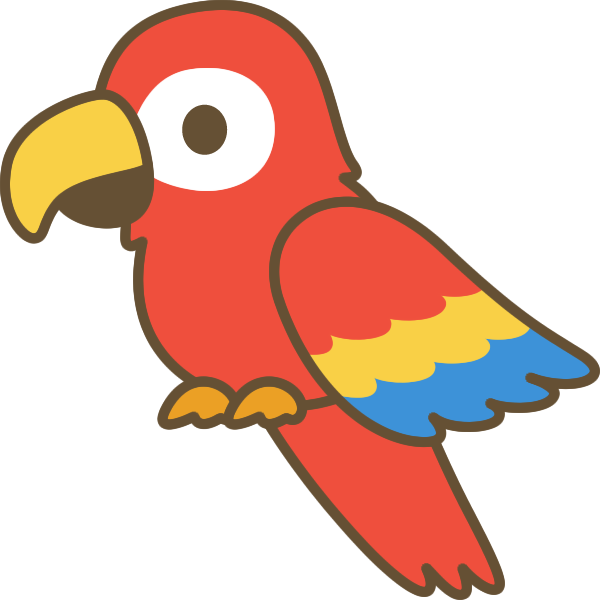 こたえは、
お
と
そ
う
む
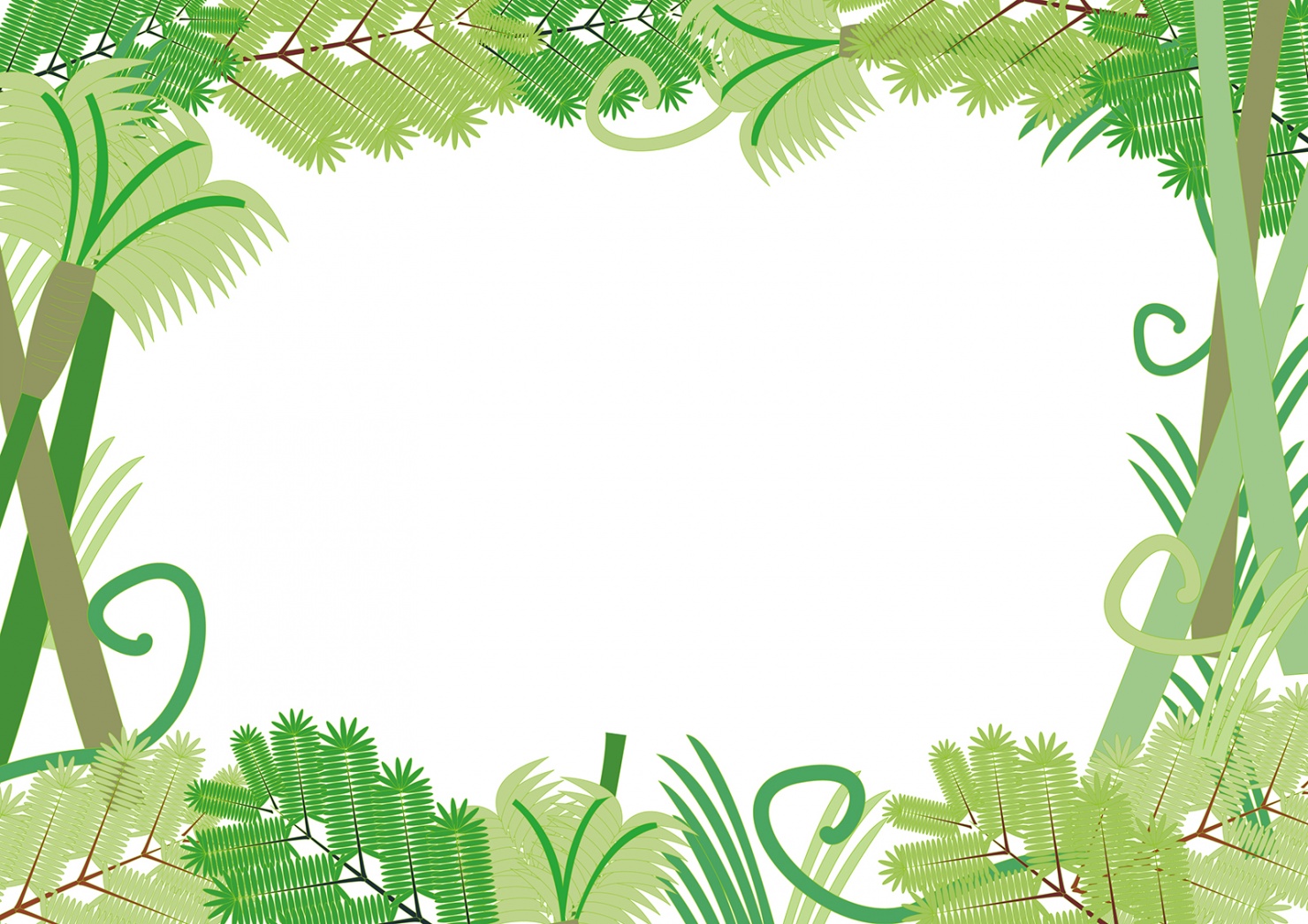 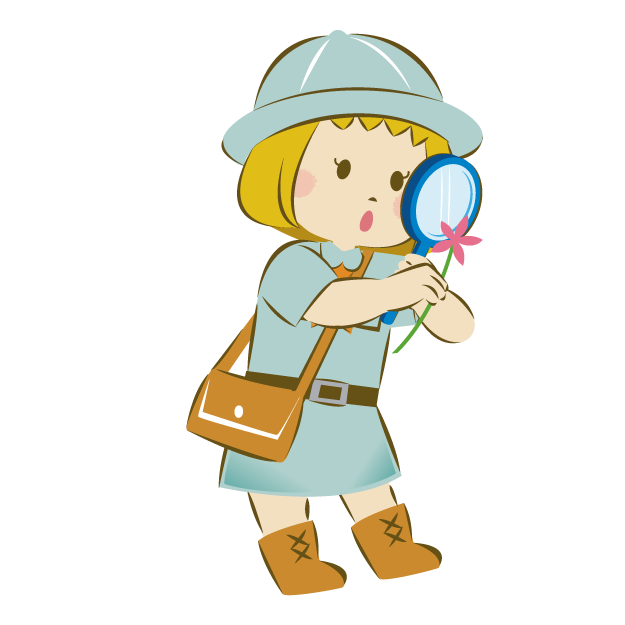 なに？なに？
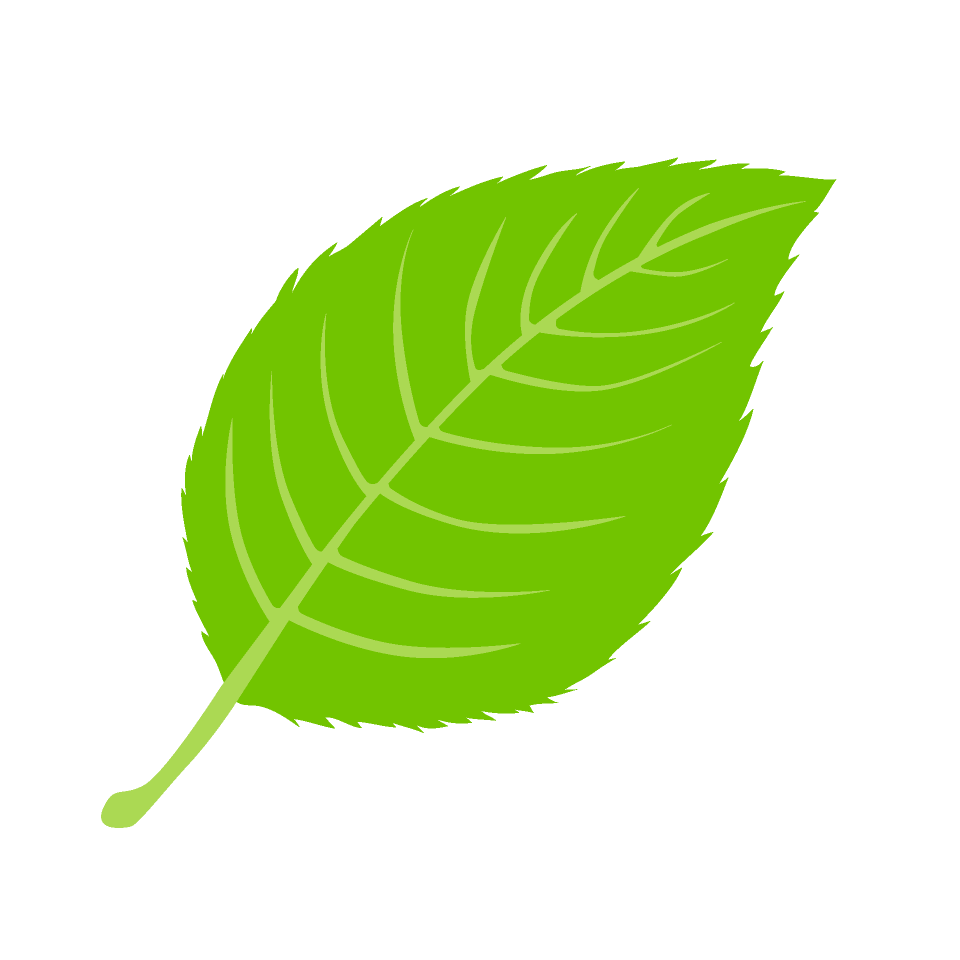 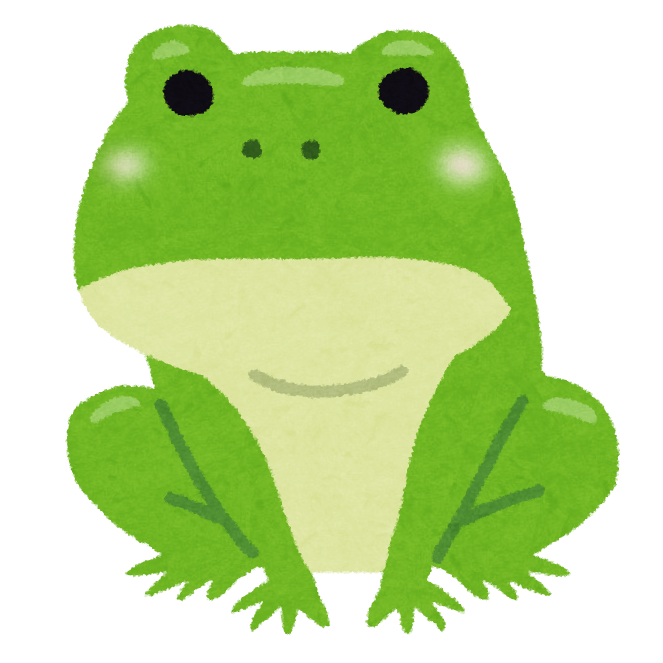 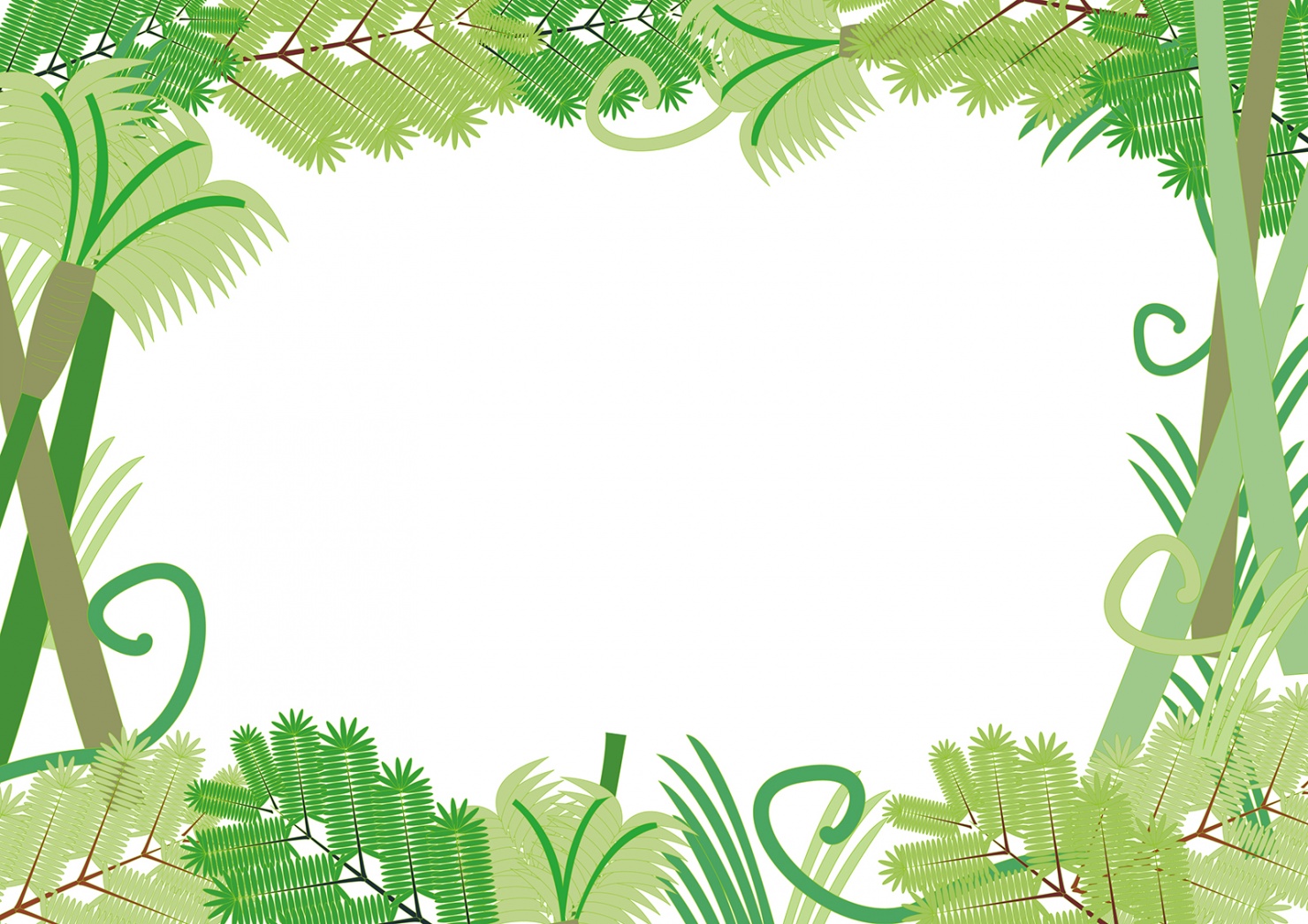 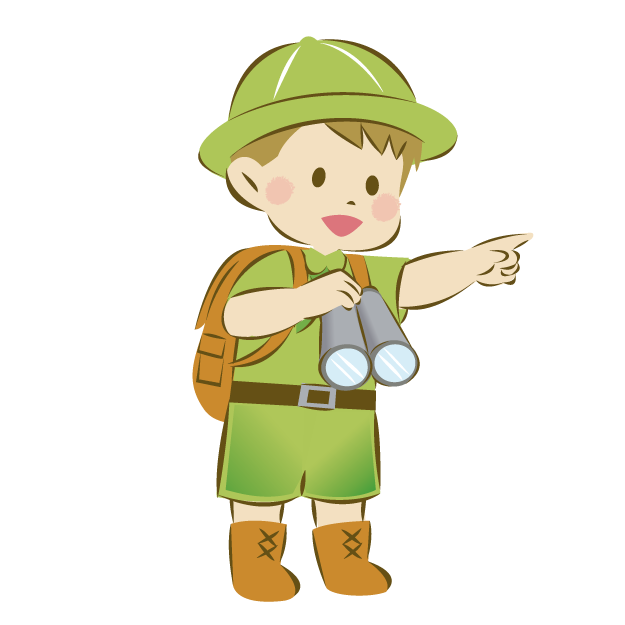 もじだよ。
か
な
る
え
ふ
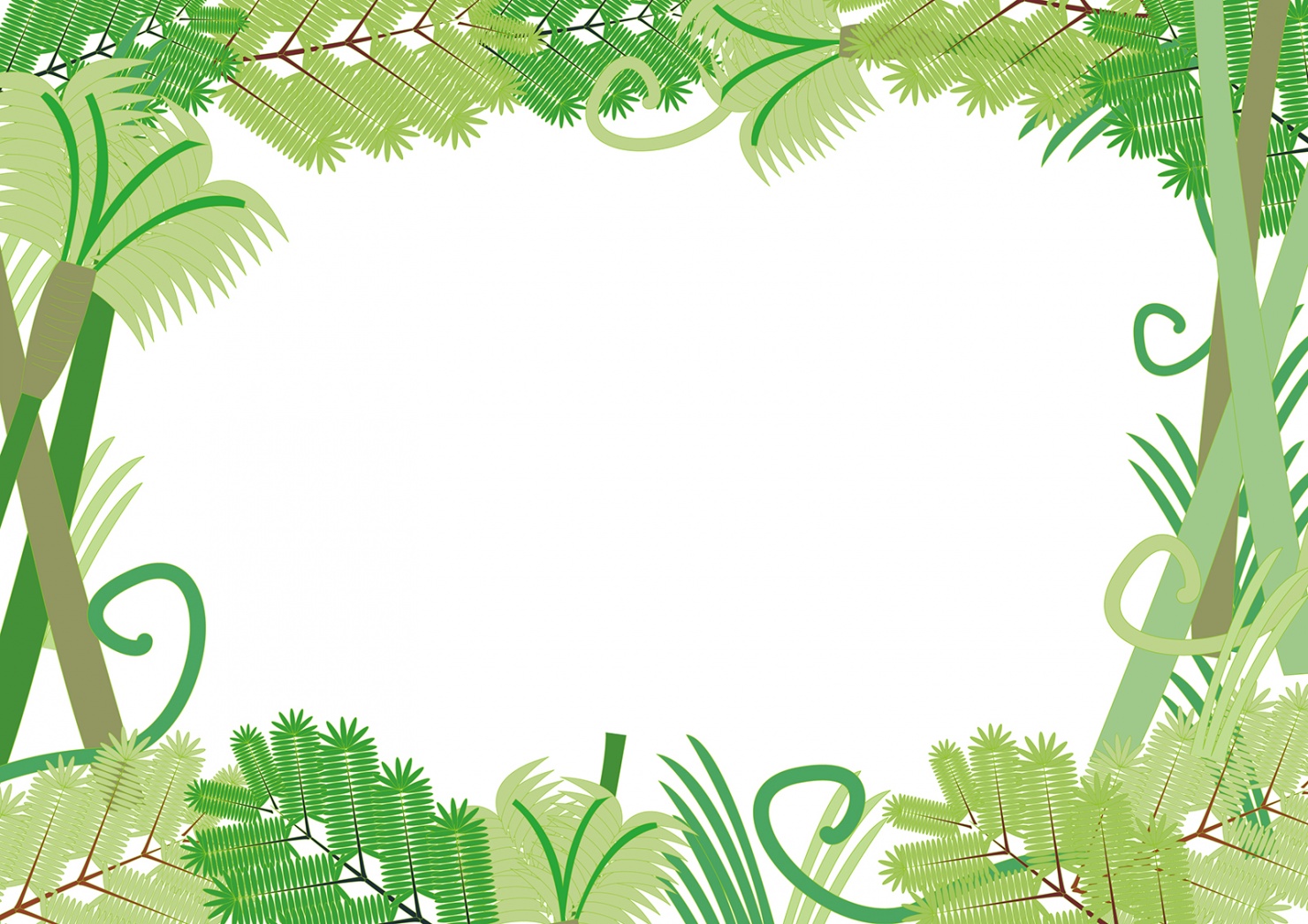 えらべるかな？
か
ふ
る
な
え
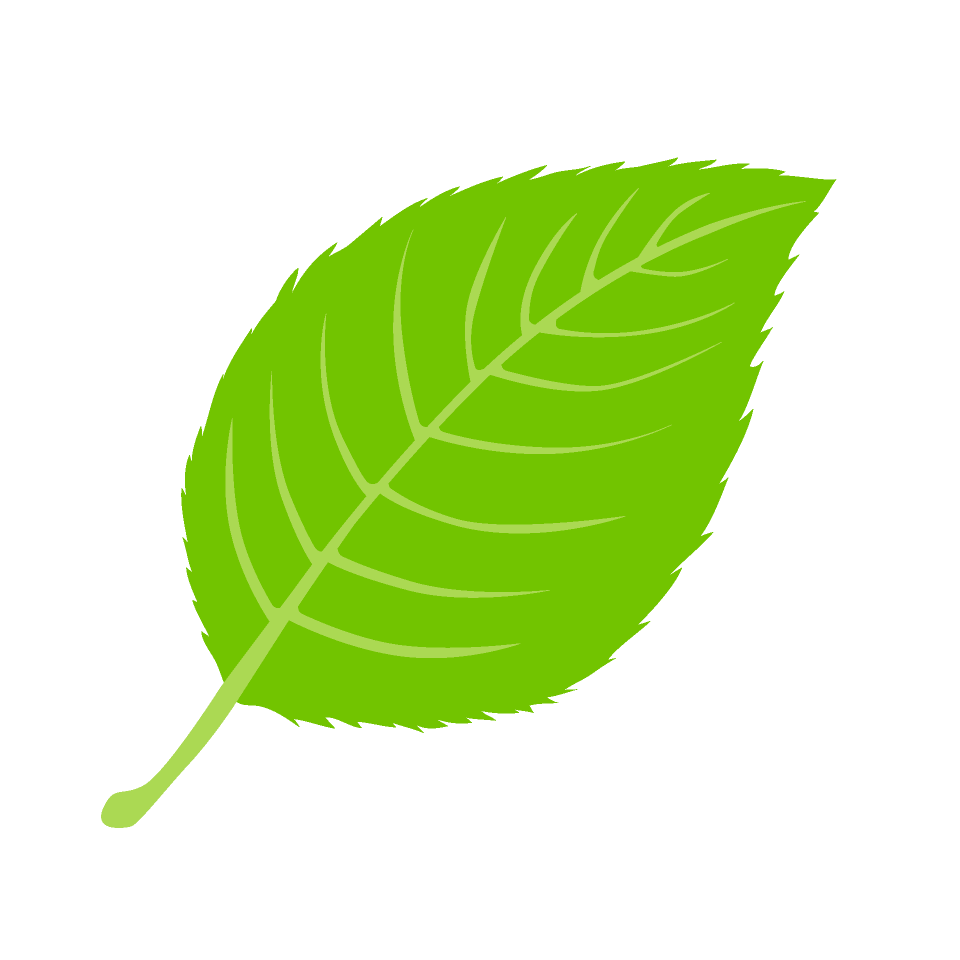 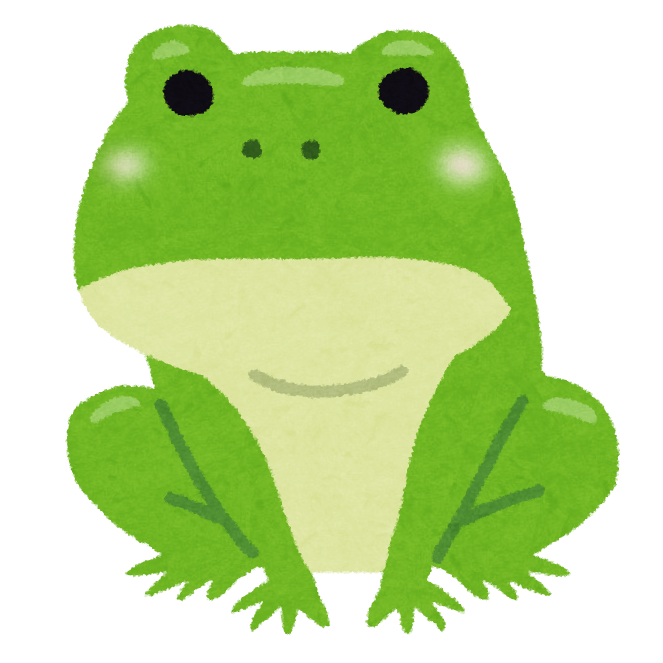 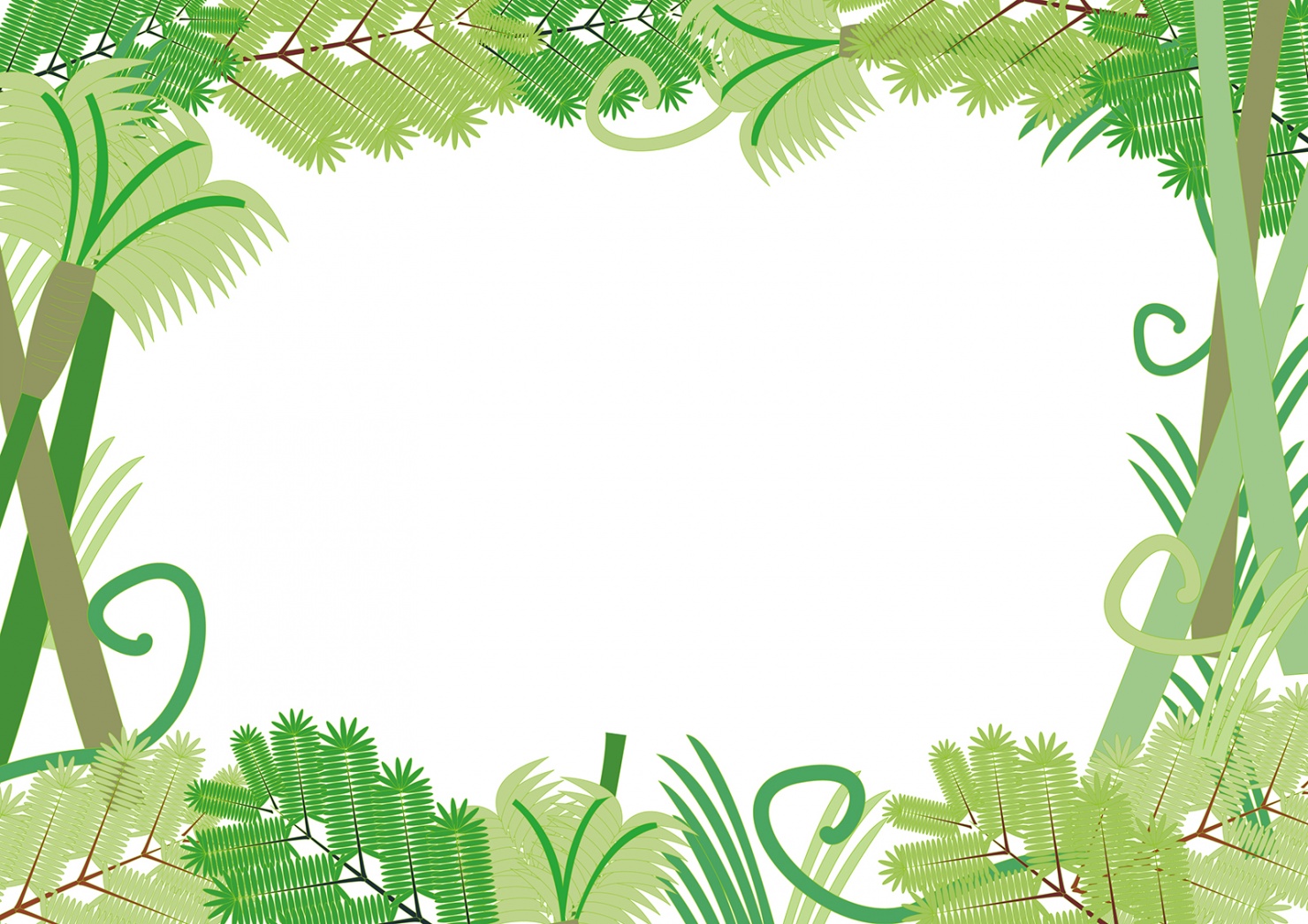 こたえは、
か
ふ
る
な
え
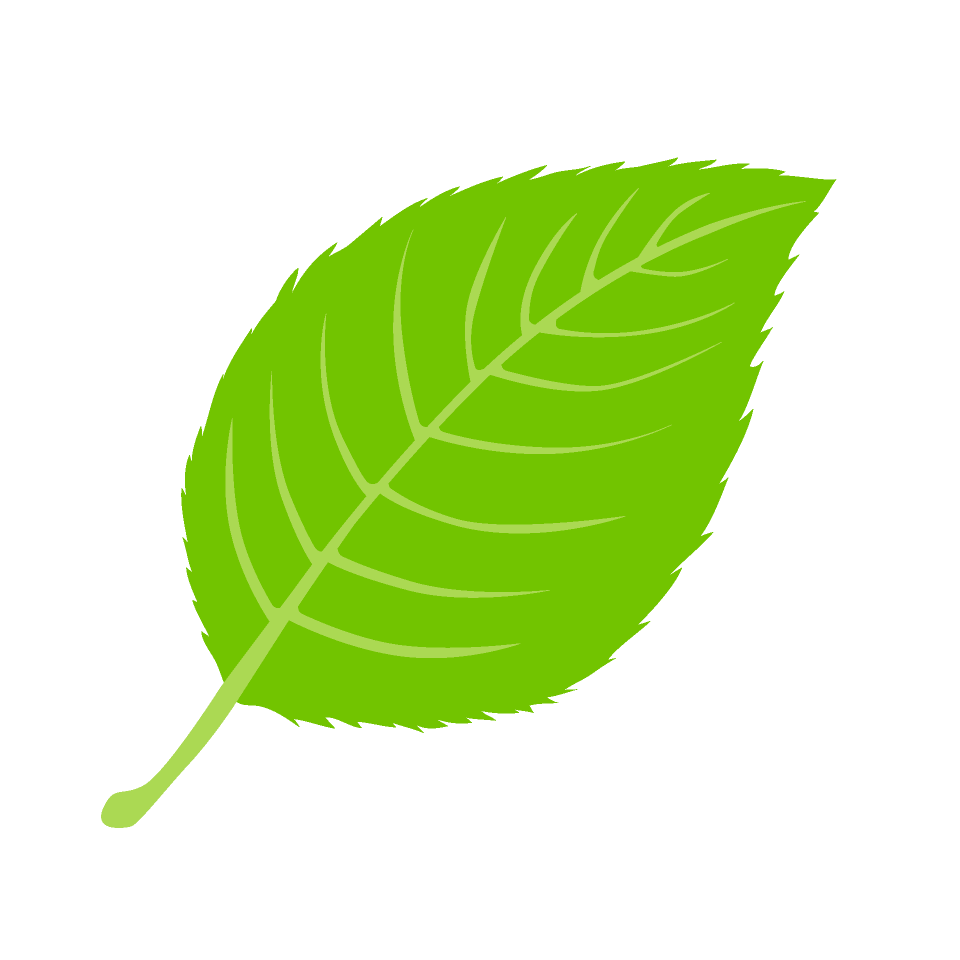 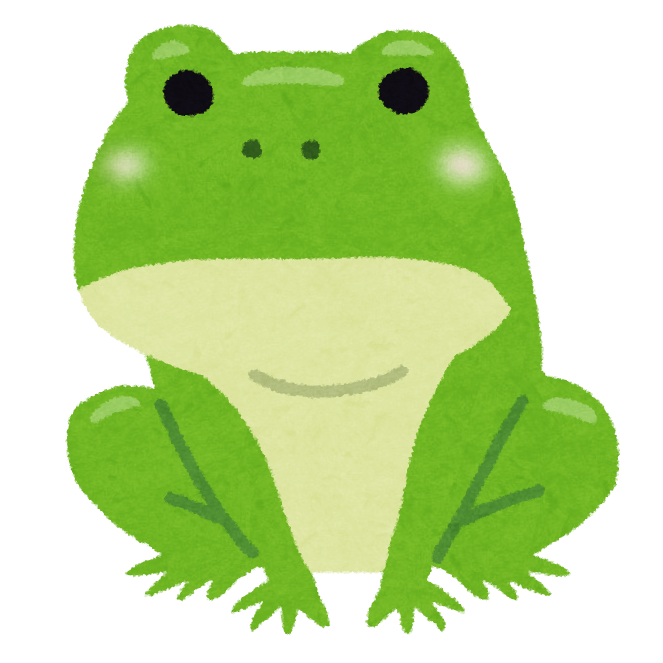 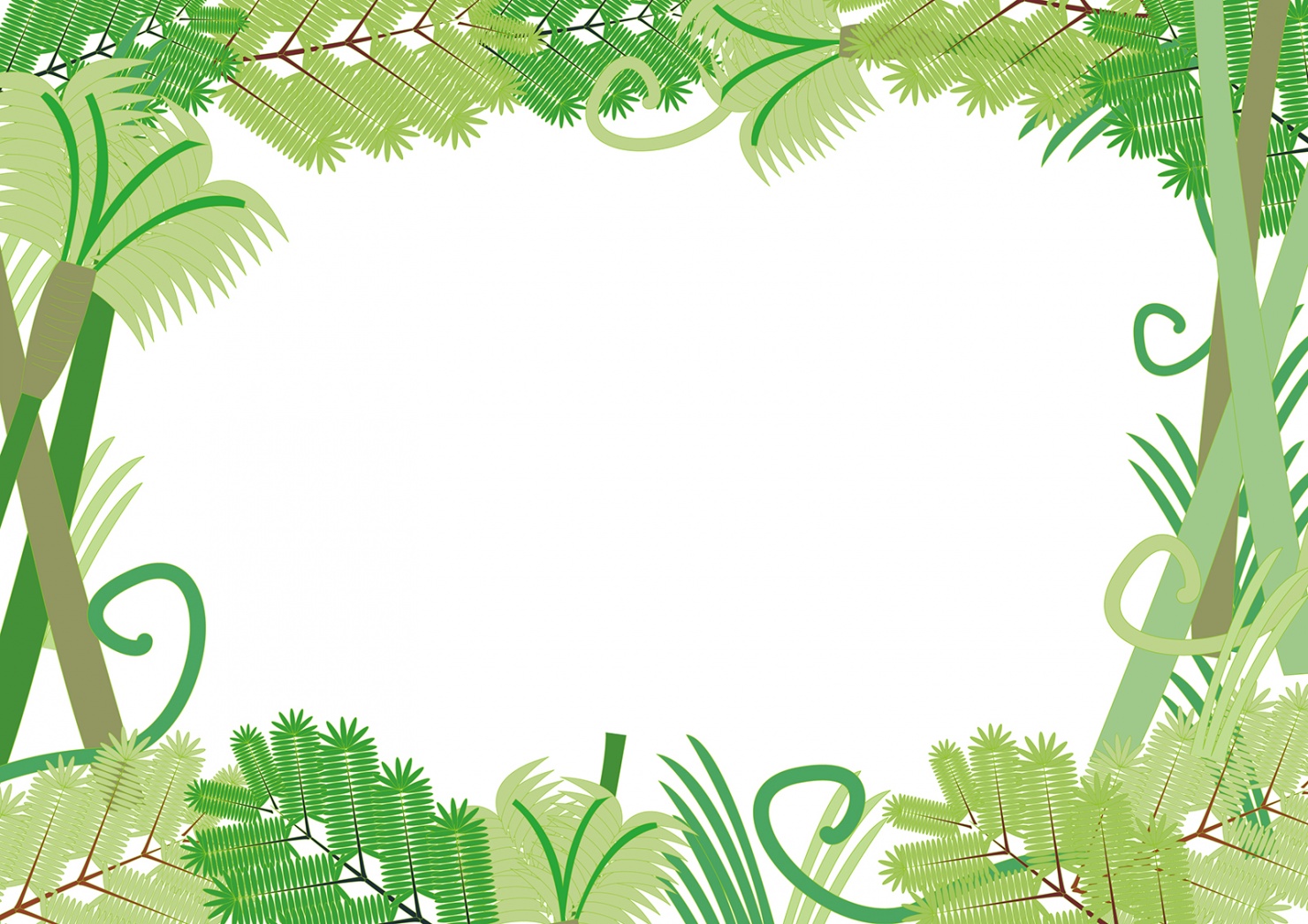 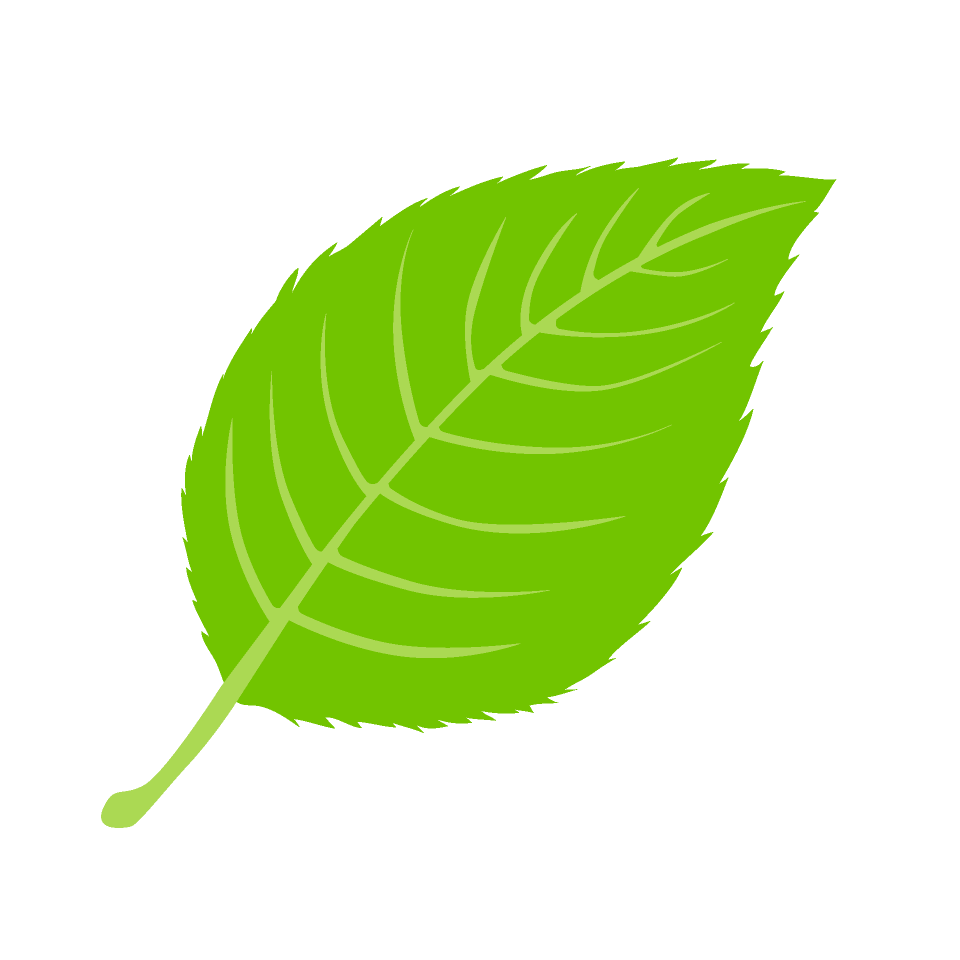 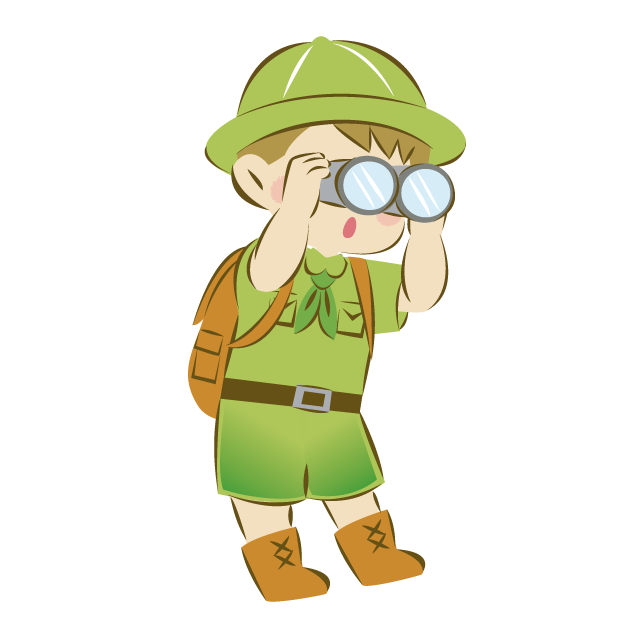 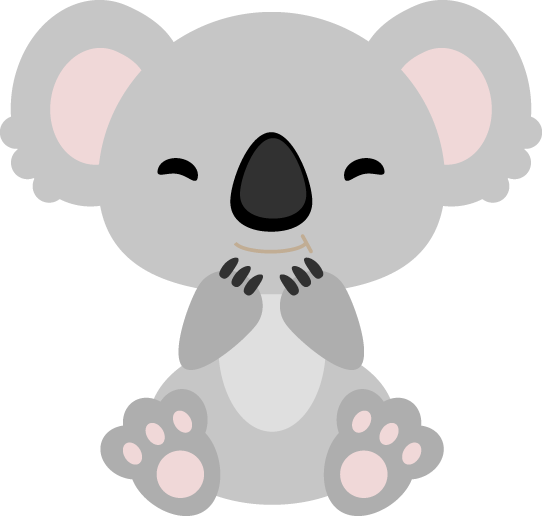 みつけたよ。
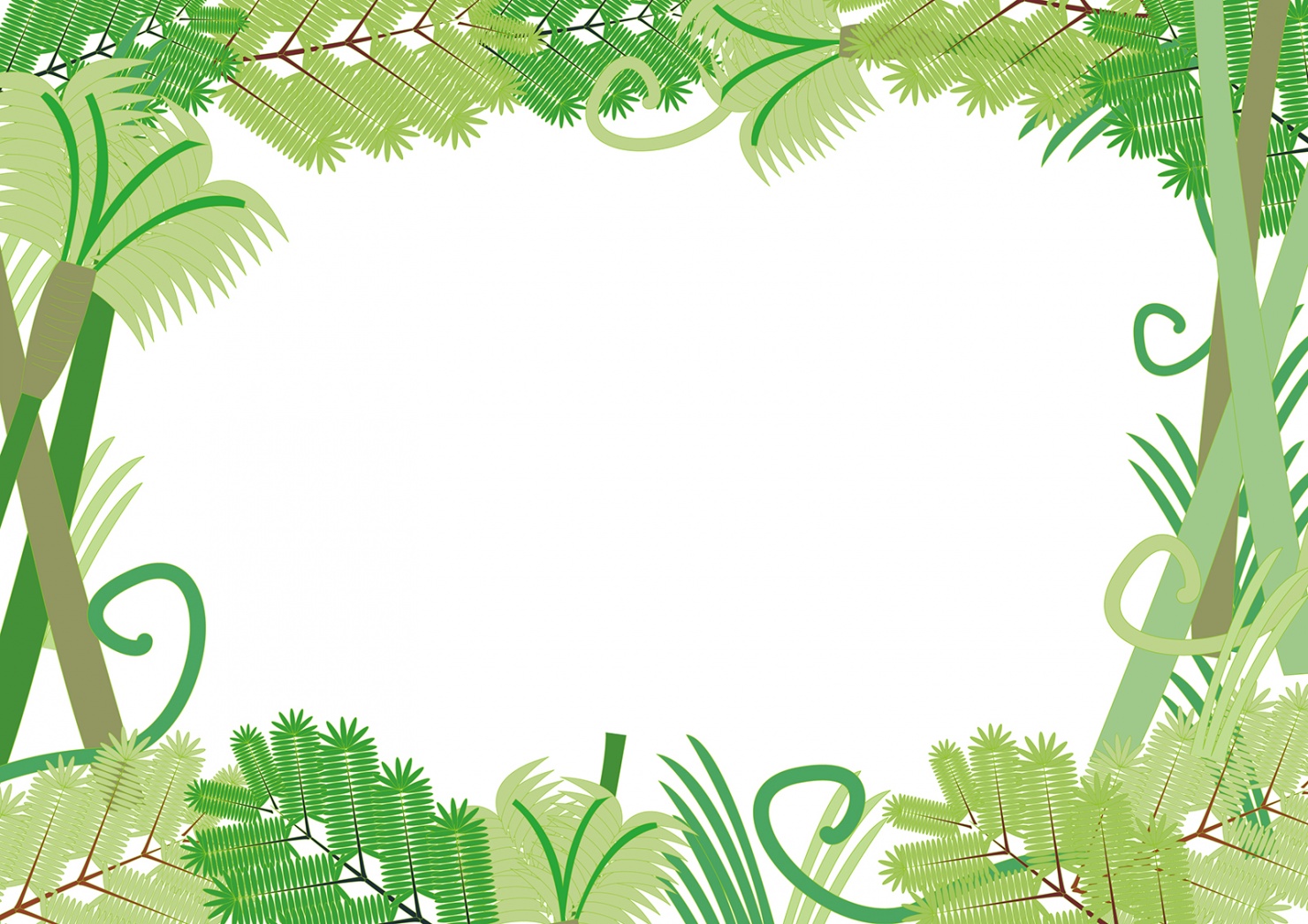 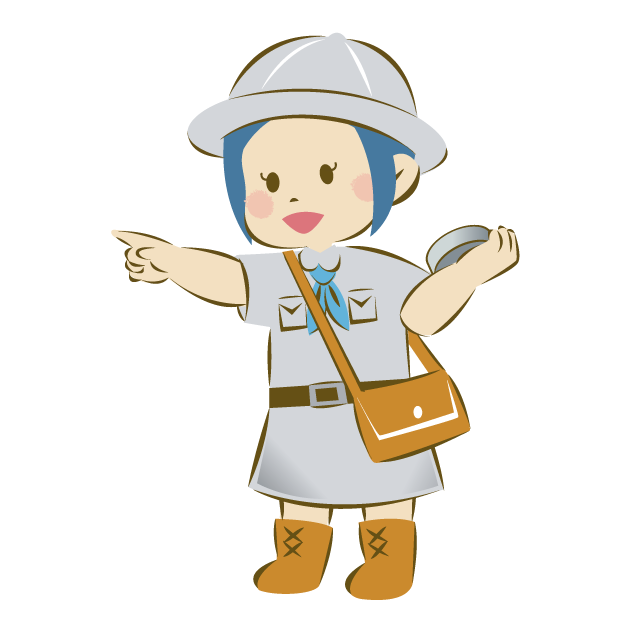 こっちも、あった。
こ
お
あ
い
ら
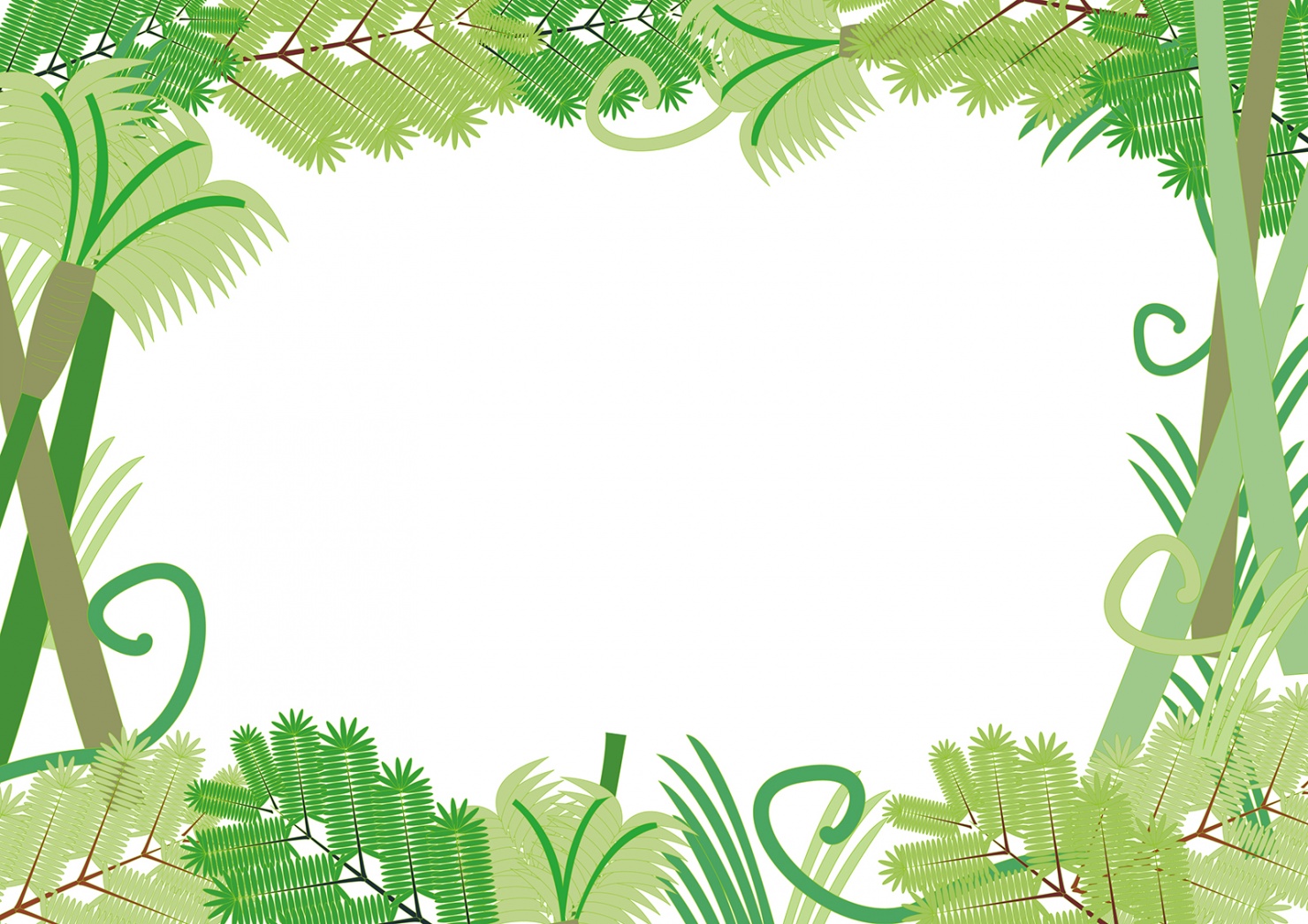 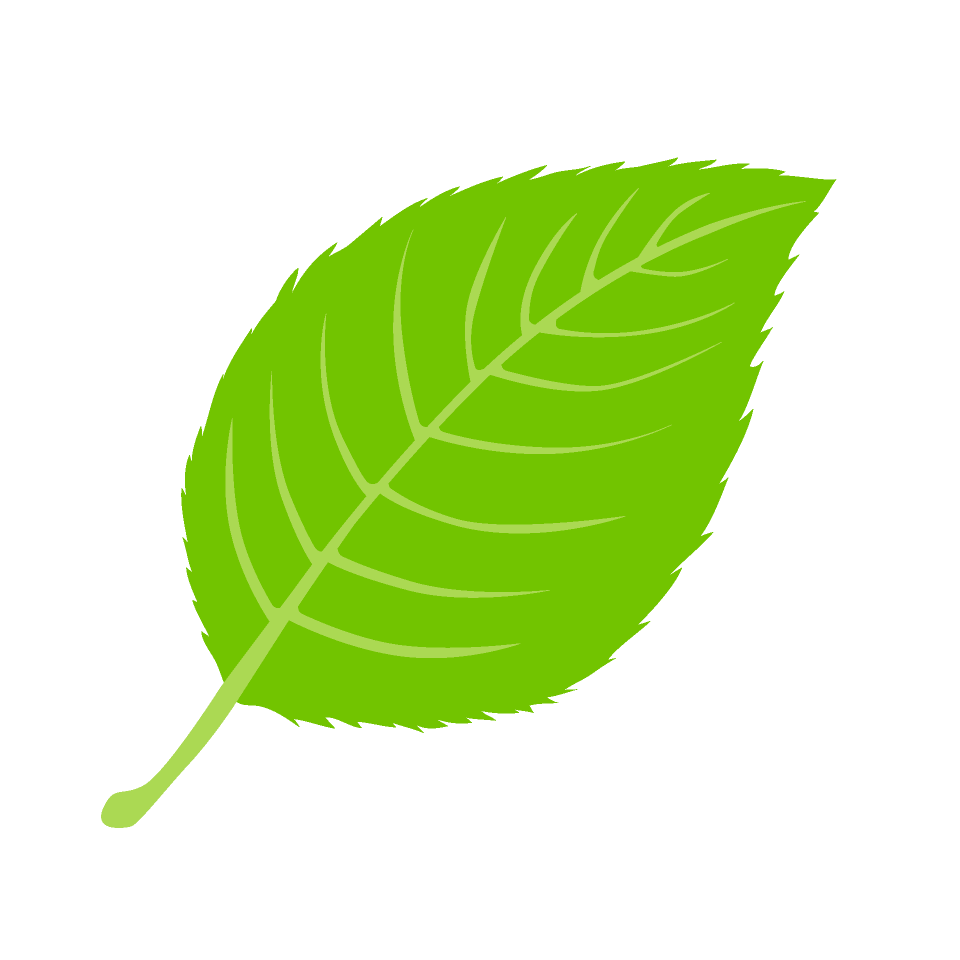 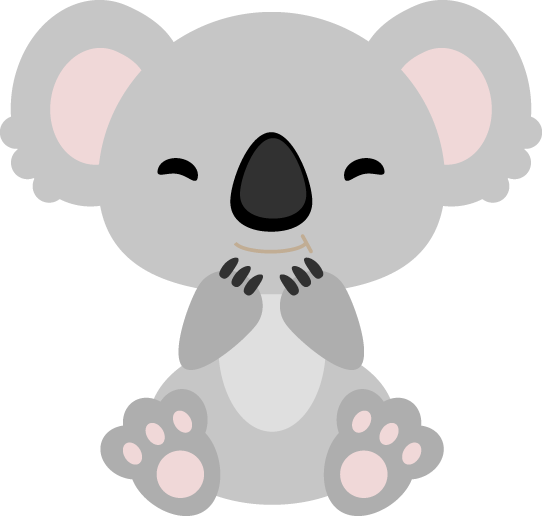 えらんでね。
こ
い
お
ら
あ
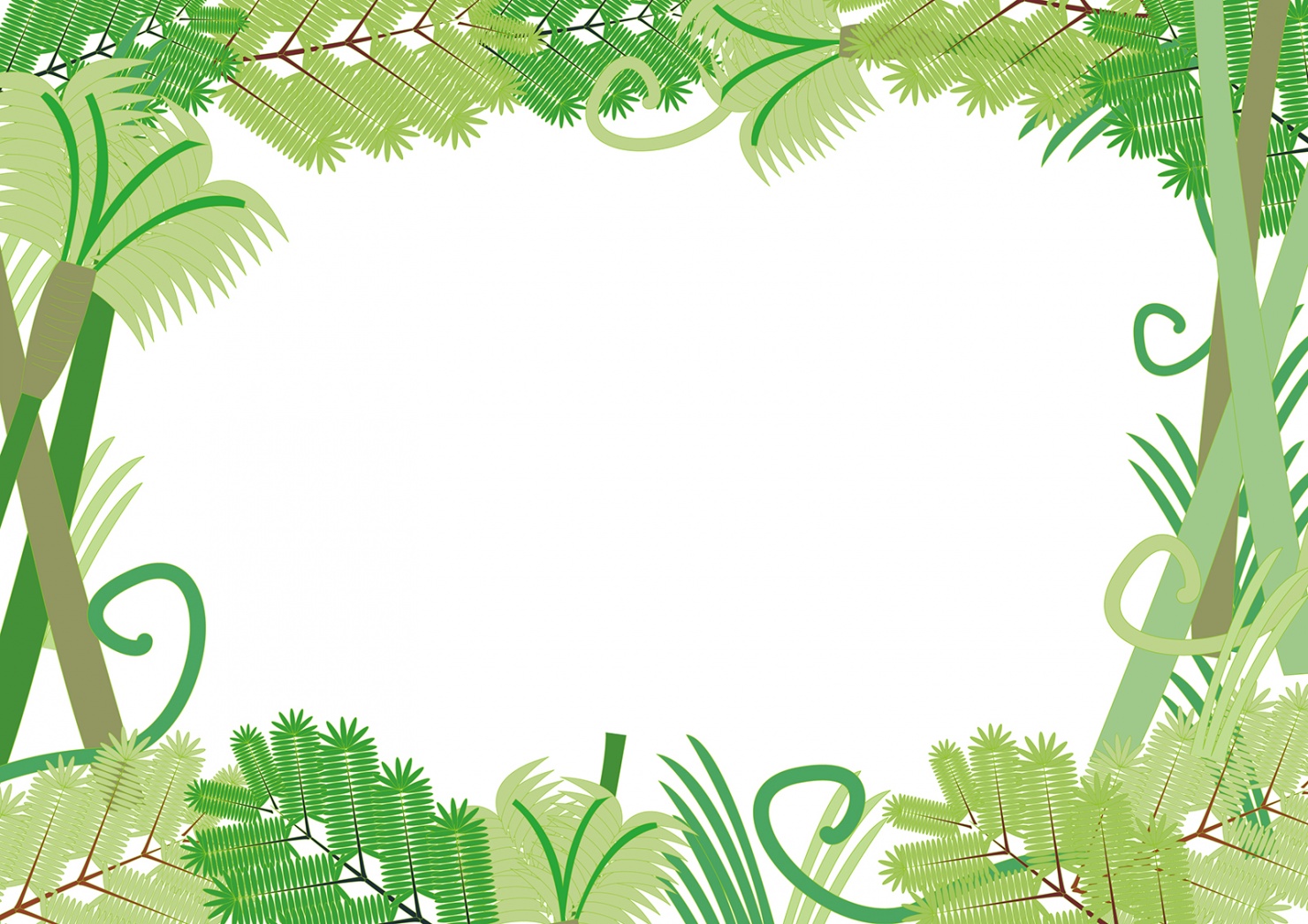 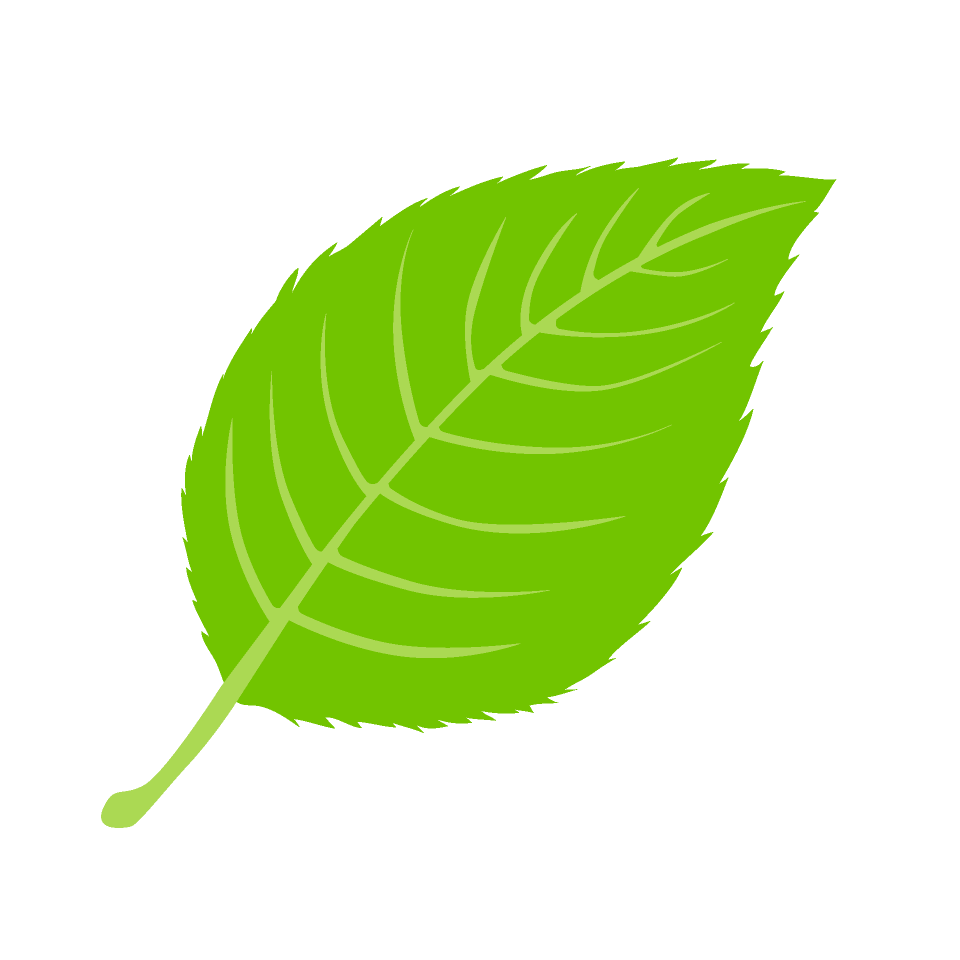 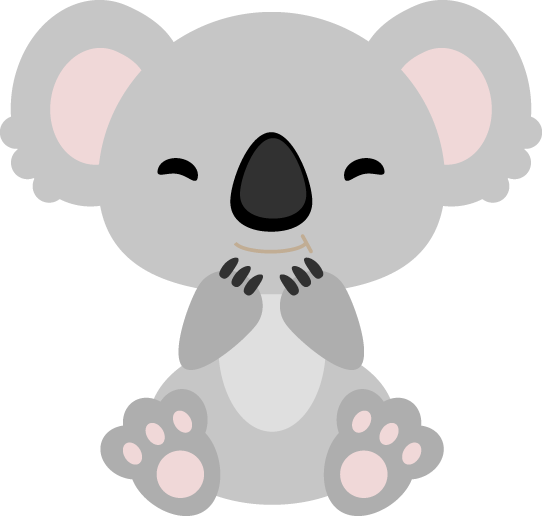 こたえは、
こ
い
お
ら
あ
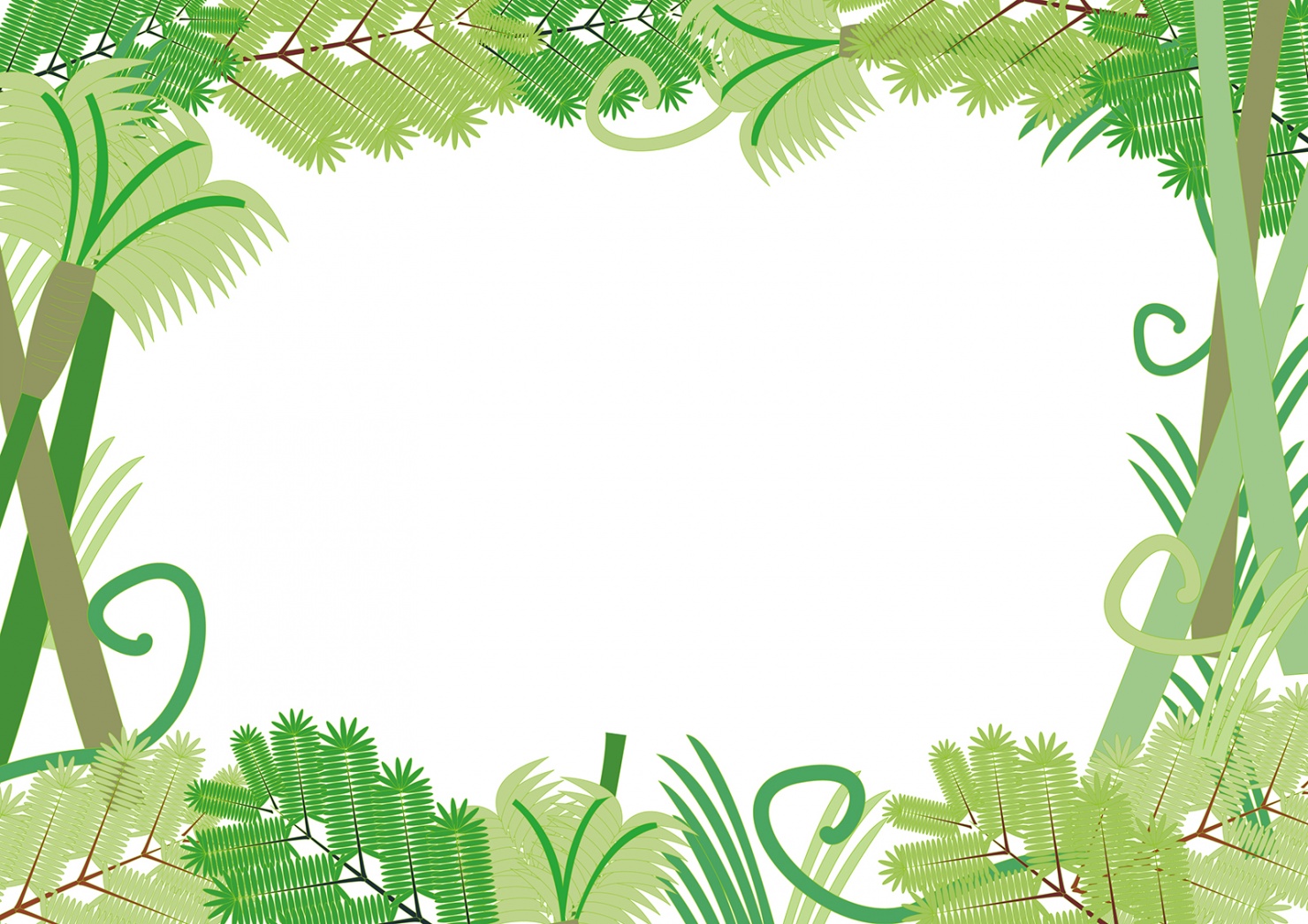 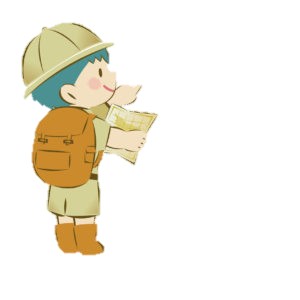 なにがいるかな？
また、さがそうね。